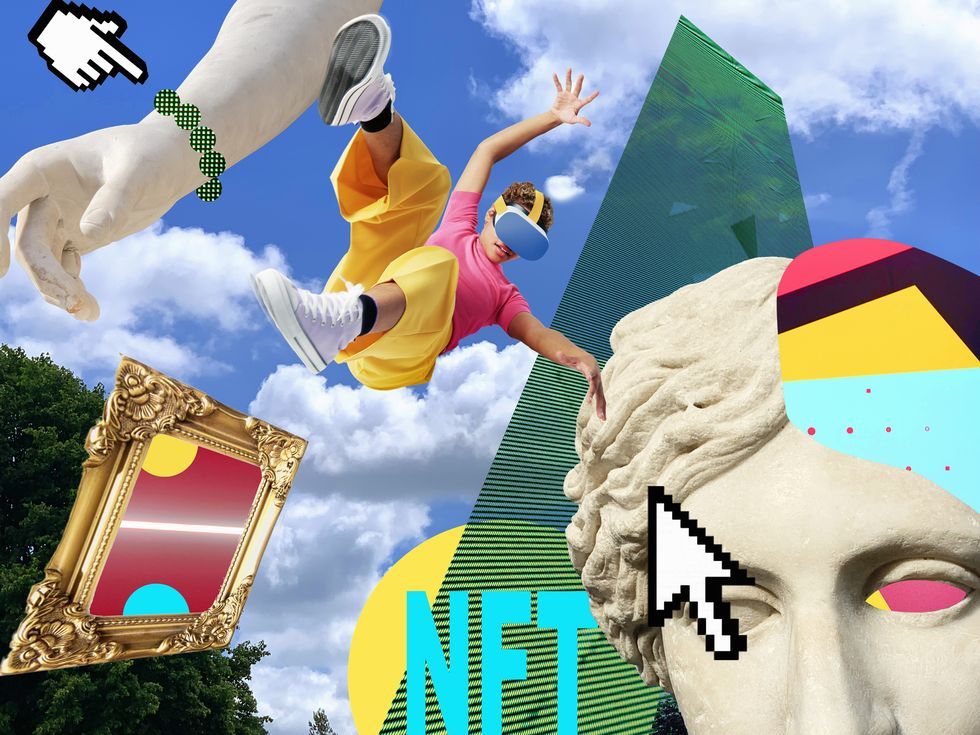 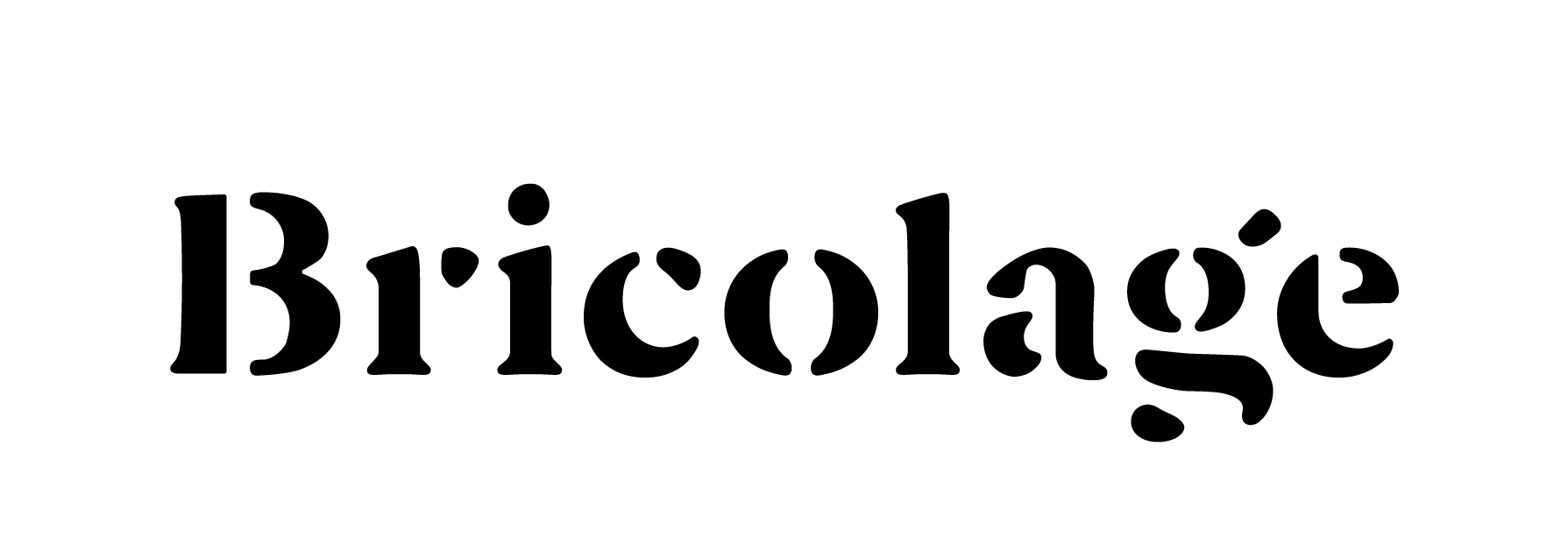 Fan Up!
The Return of Brand Love 
in the Age of NFT
Viv Chambers | Bricolage MD 
Oct 2022
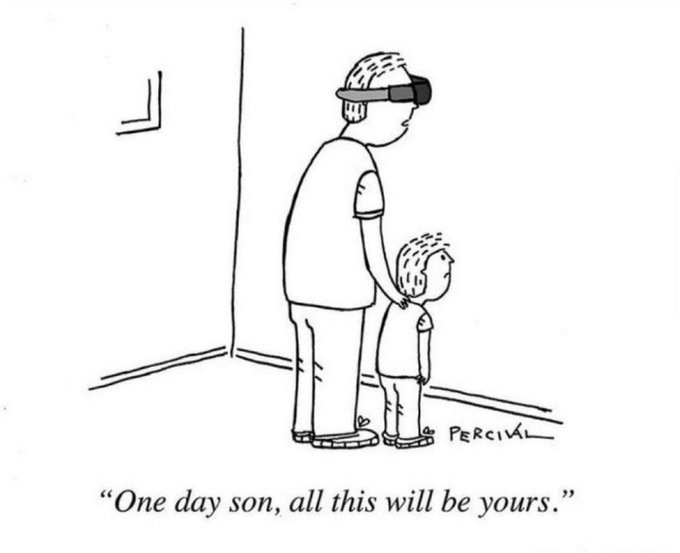 [Speaker Notes: Lots of scepticism
This is a new technology – no one got the internet 40 years ago either 
But the Irish are among the top 10 most sceptical about this area 
If you win here you can win anywhere!]
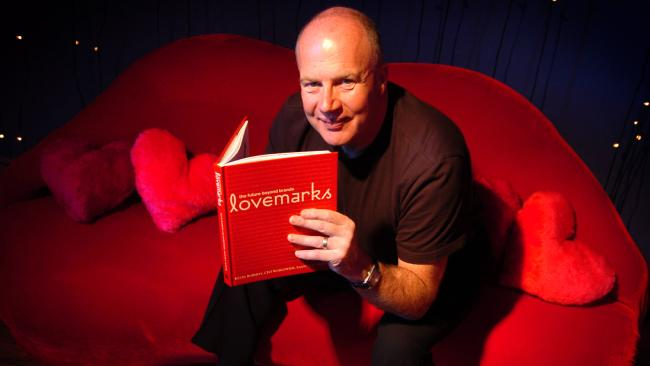 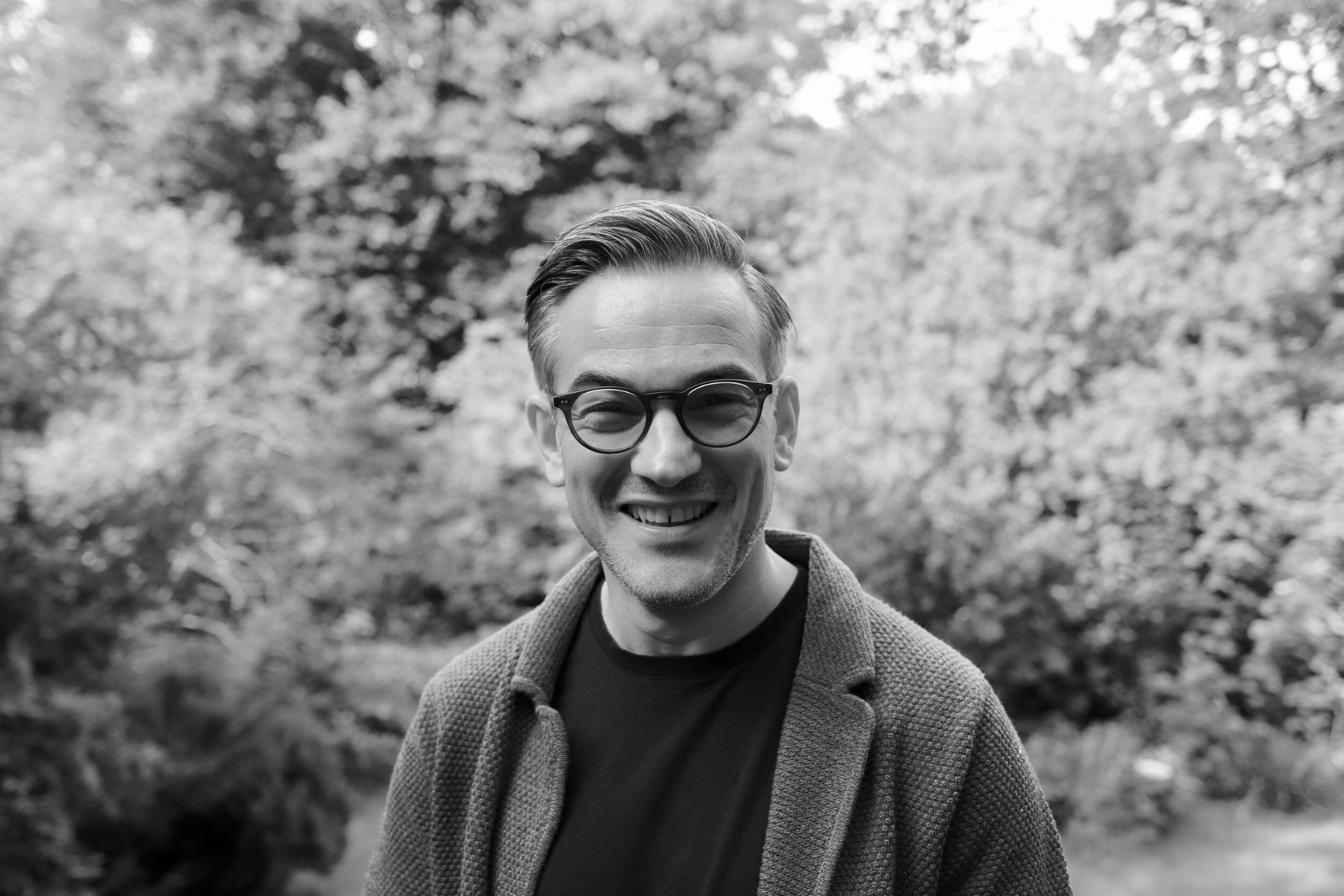 KEVIN ROBERTS
MARTIN WEIGEL
[Speaker Notes: An old debate in branding:
Lovemarks – all about how brands are becoming hollow and looks at strategies for a deeper relationship
Martin Wiegel W+K – no one cares about your brand!  (Byron Sharp school)]
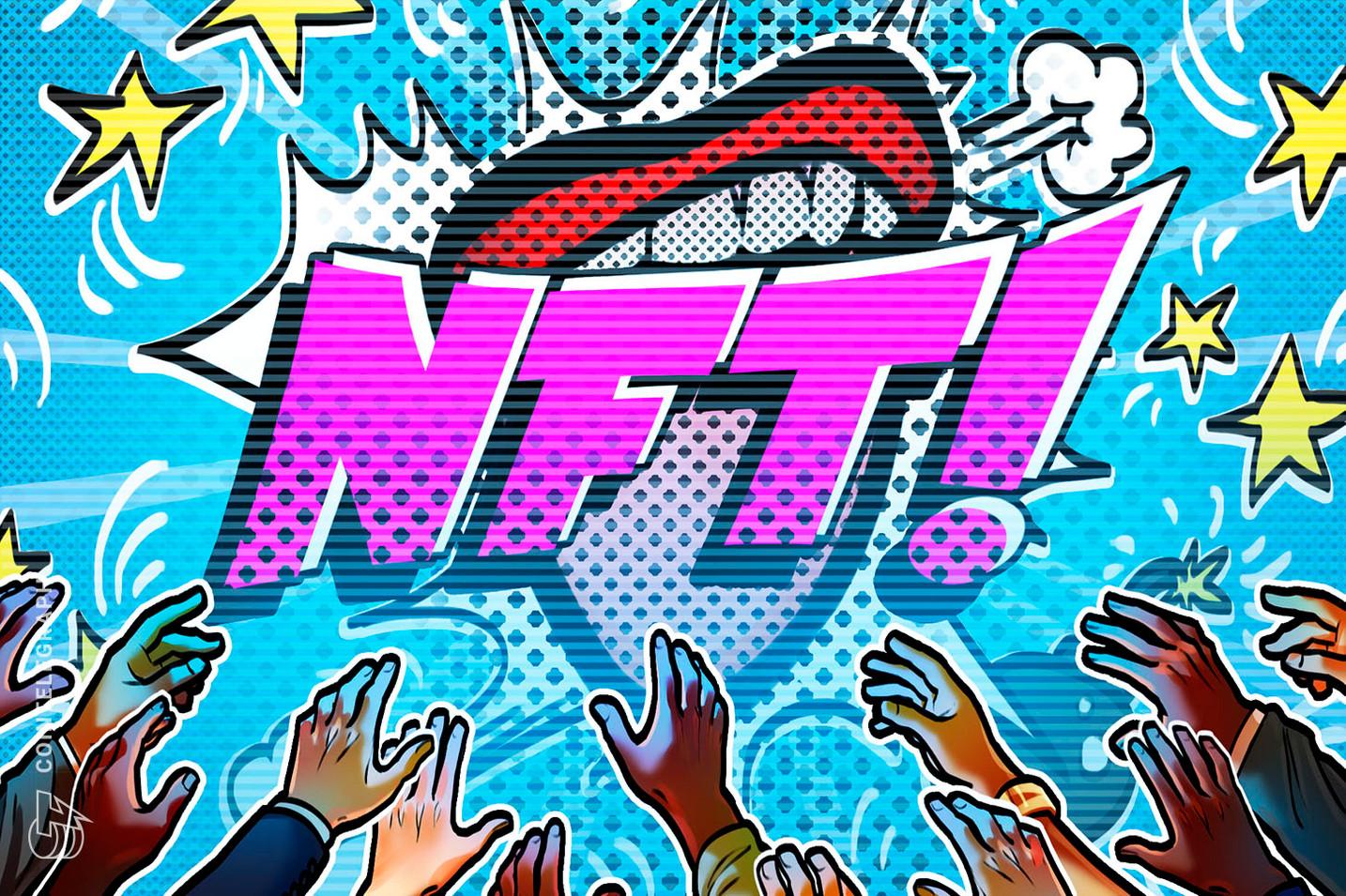 [Speaker Notes: NFTs are bringing the Lovemarks into the 20th century!The energy here is in:
ScarcityCommunity engagement Unique Ownership 
Moments that become immortalised on the blockchain …]
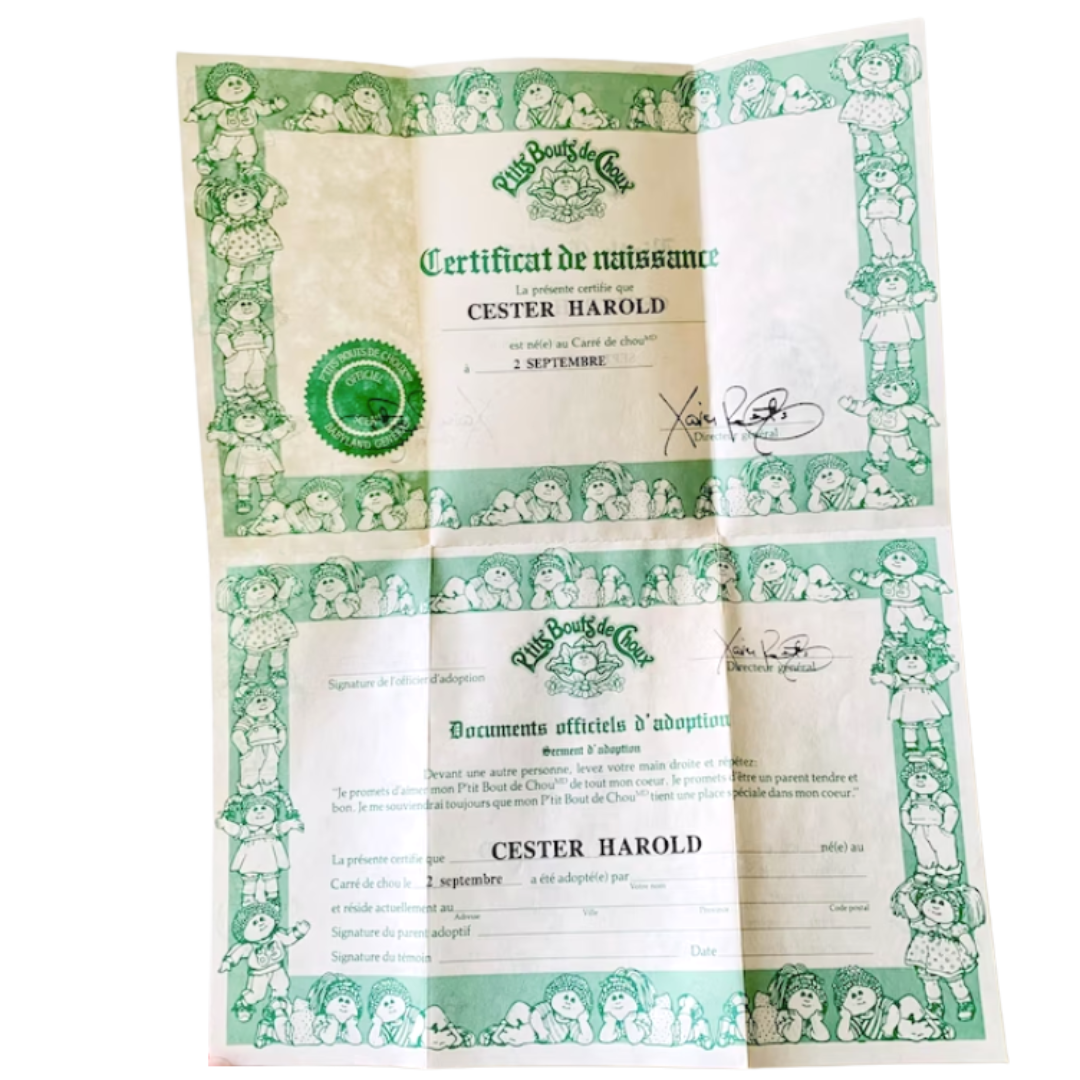 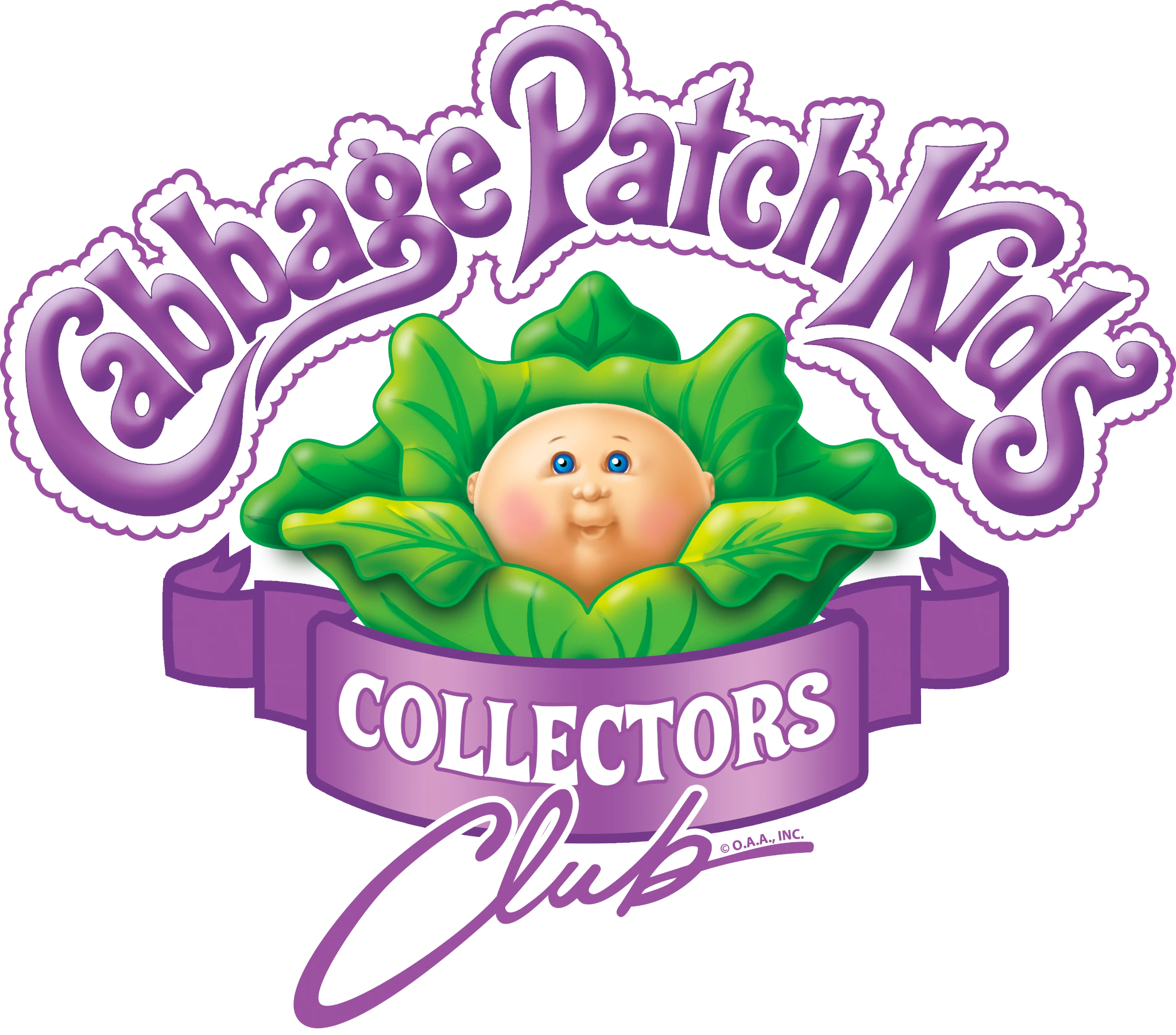 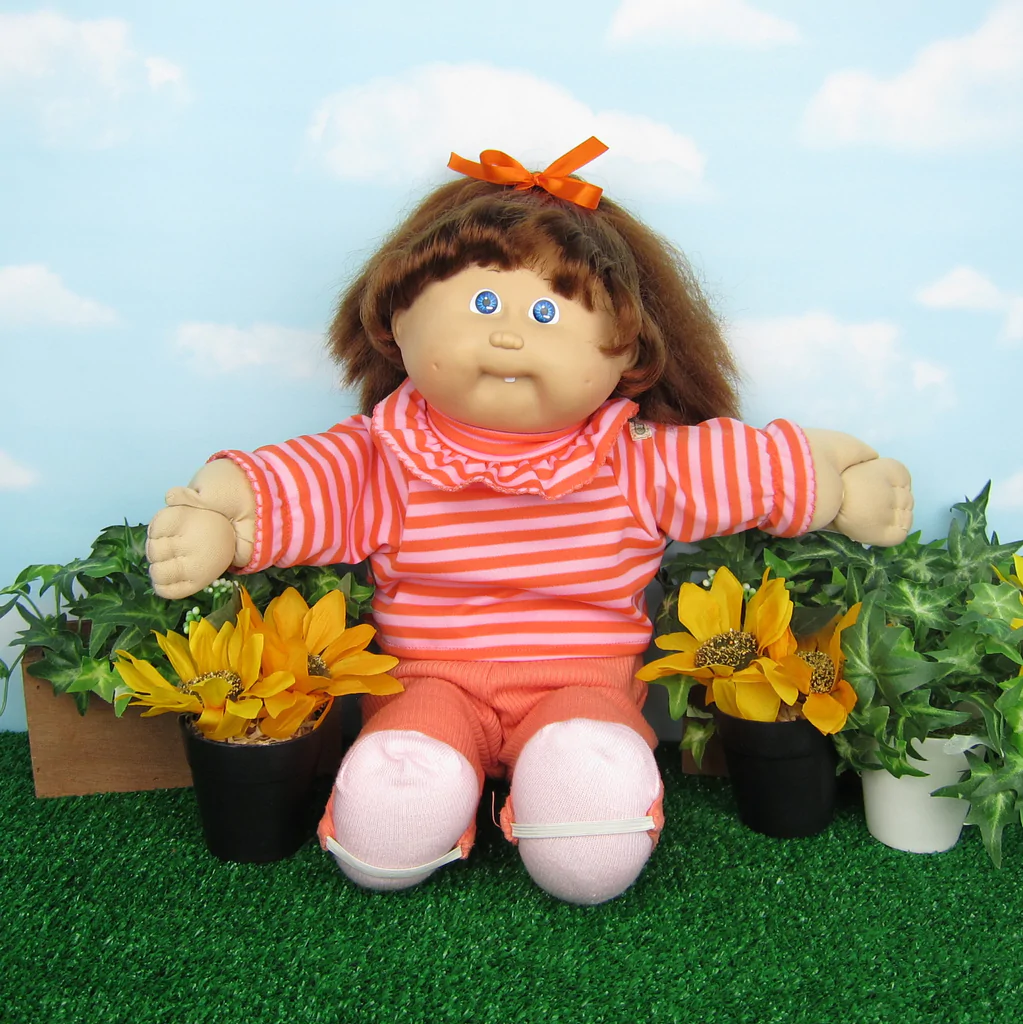 [Speaker Notes: The best way to explain what an NFT is: it’s a digital certificate of ownership and authenticity.  This confers an aura on the product involved.]
QUENTIN TARANTINO
[Speaker Notes: .  Quentin Tarantino has jumped into NFT.  This Tik Tok is the best explanation we have seen.  It also predates his jumping into the area.]
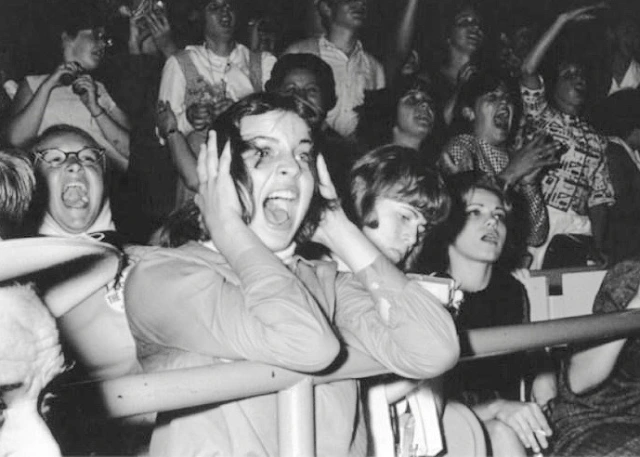 NFT = FANDOM
[Speaker Notes: Via Quentin: NFTs provide an amazing ‘backend’ to the product or experiential ‘frontend’.  This gives fans crazy deep experiences beyond the usual.]
X3 Approaches >>
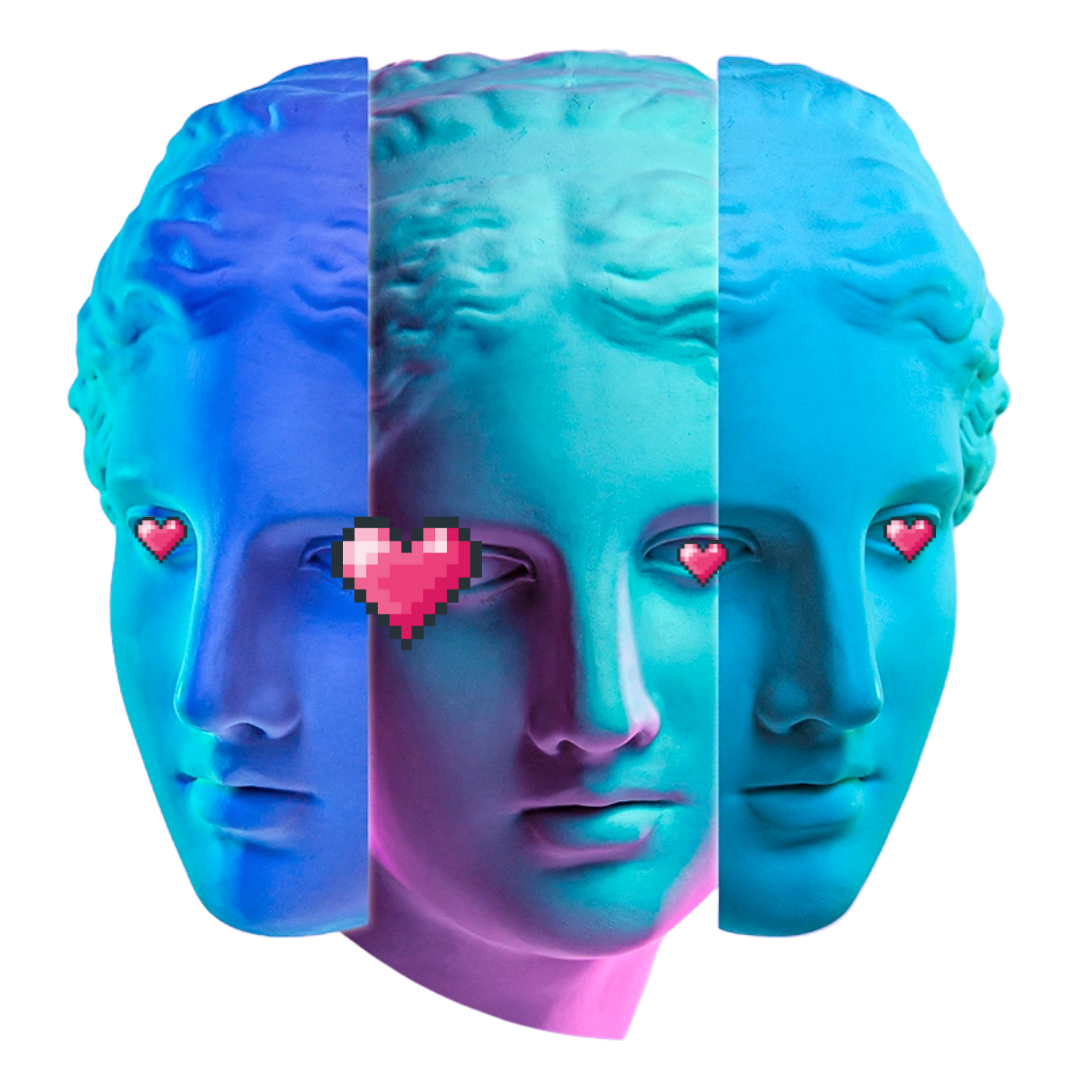 Love Objects 
Enhanced Collectables

Love Moments
Elevated Experiences

All My Love 
Loyalty + Ownership
1
2
3
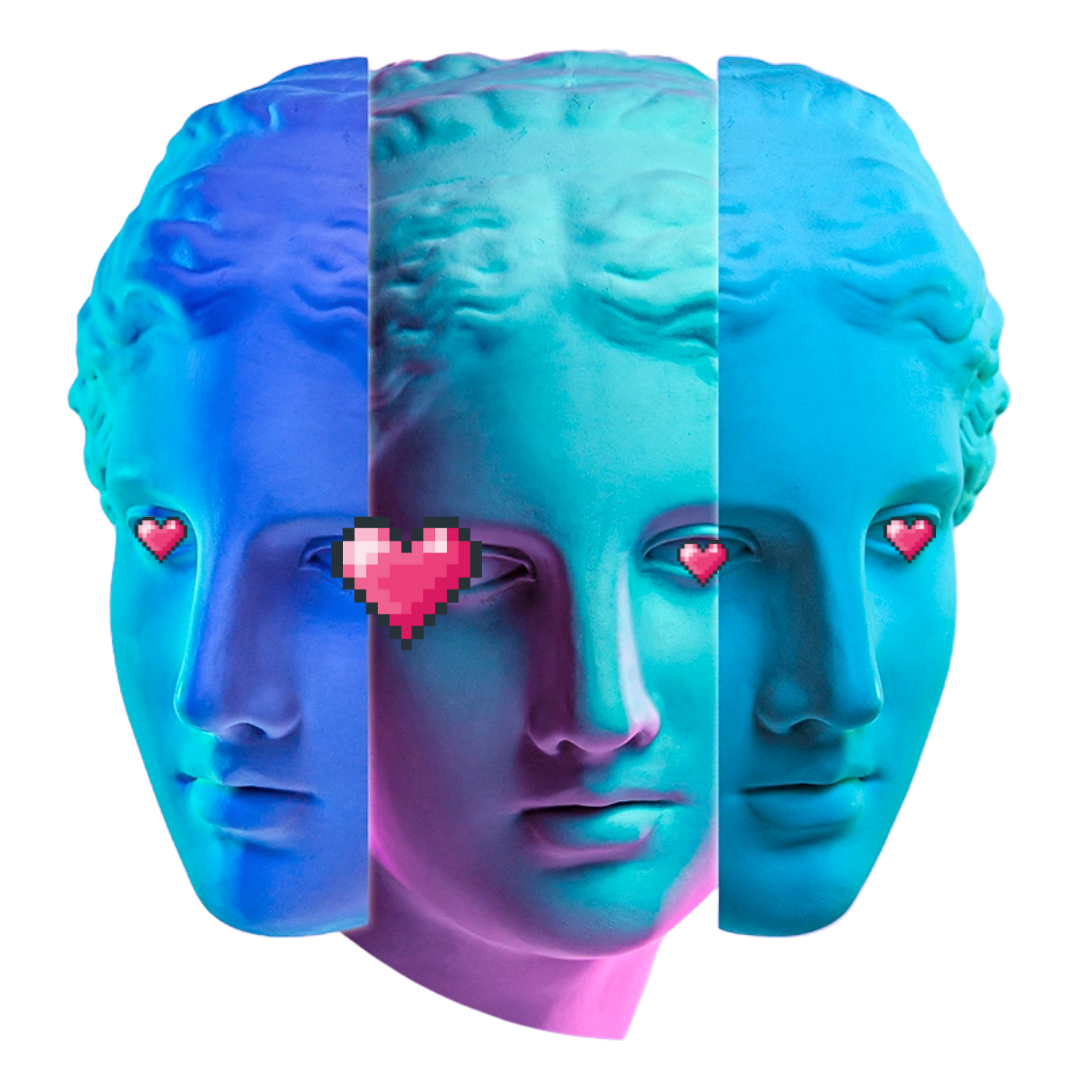 1
Love Objects
Enhanced Collectables
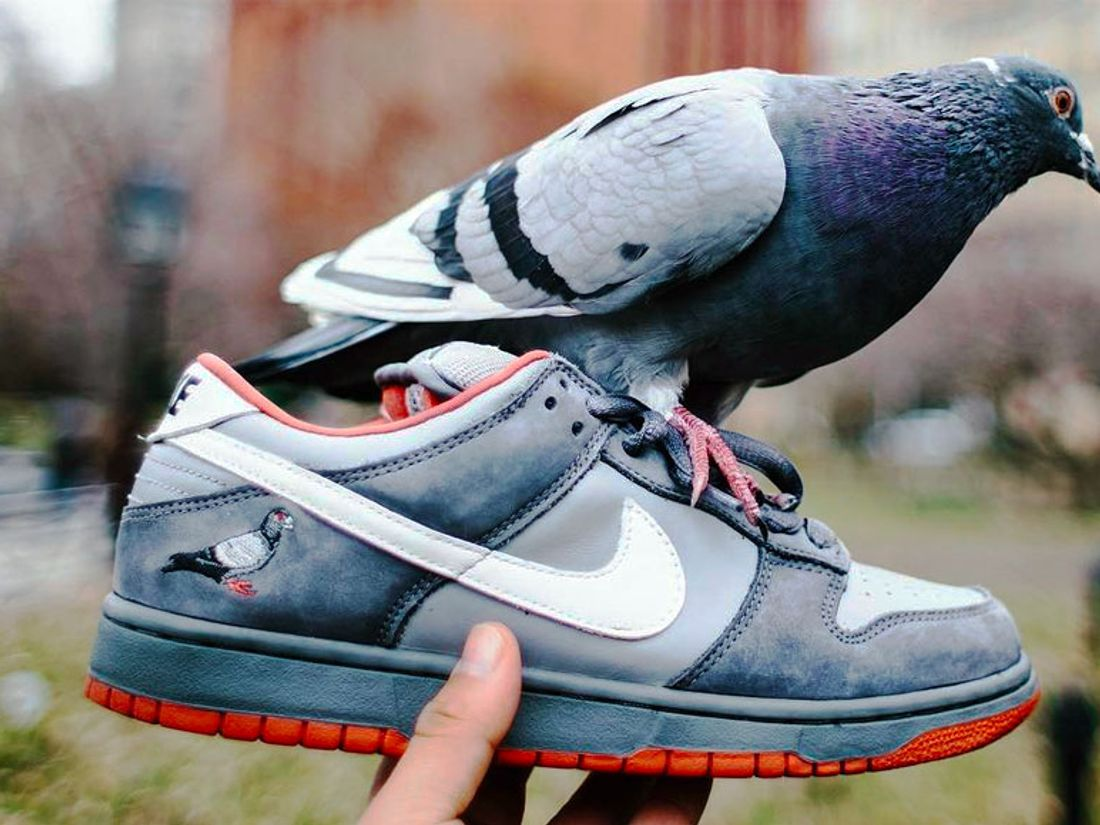 [Speaker Notes: 2005 – Nike Pigeon Dunk shoes.  Extraordinary cult following among sneakerheads culture]
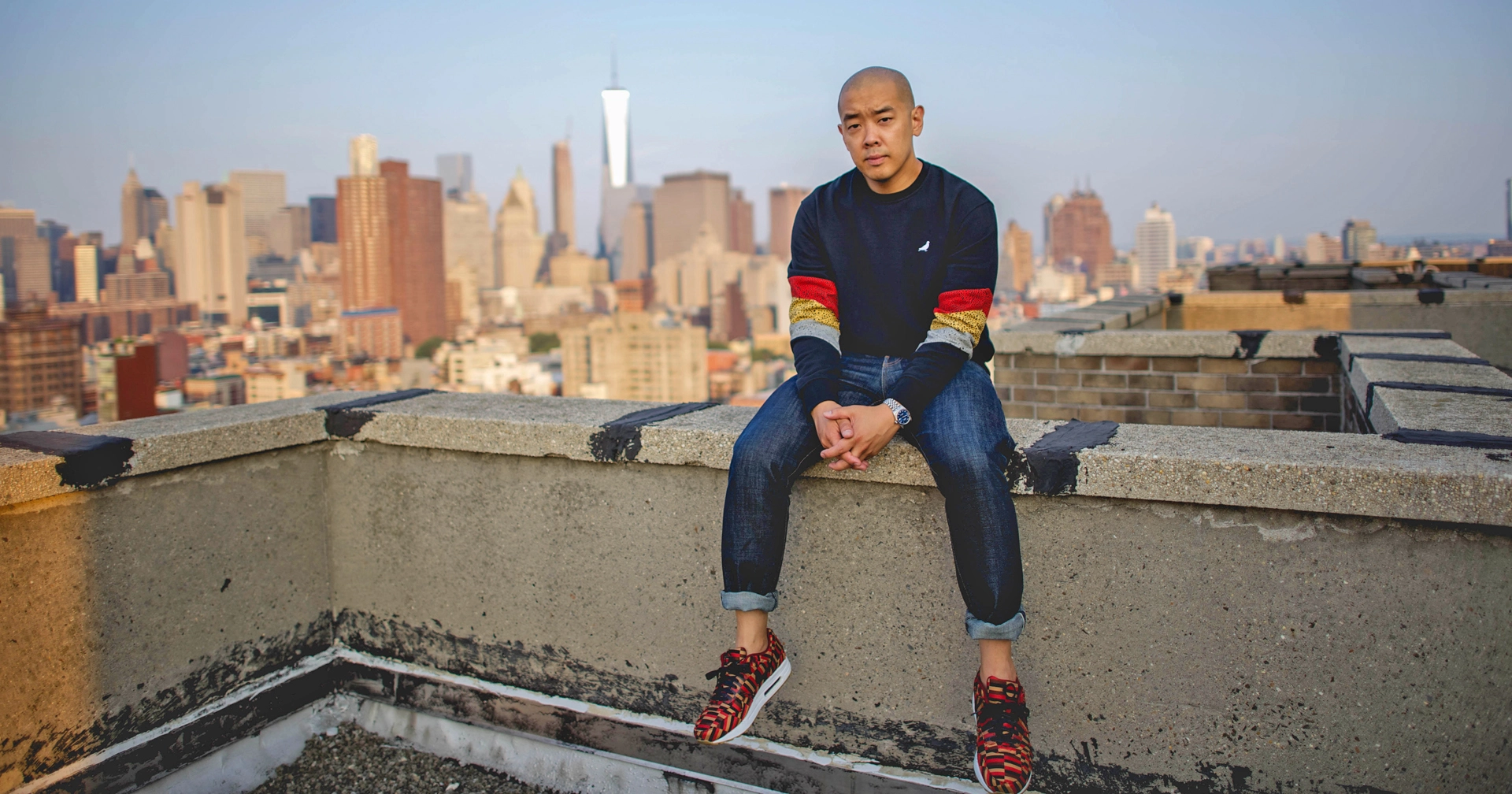 “Cultural game changing moments are often paired together with fear. I’ve trained myself to now run towards it rather than run away from it”

Jeff Staple
[Speaker Notes: Jeff Staples is a shoe designer who has revived the Nike Pigeon Dunk as an NFT]
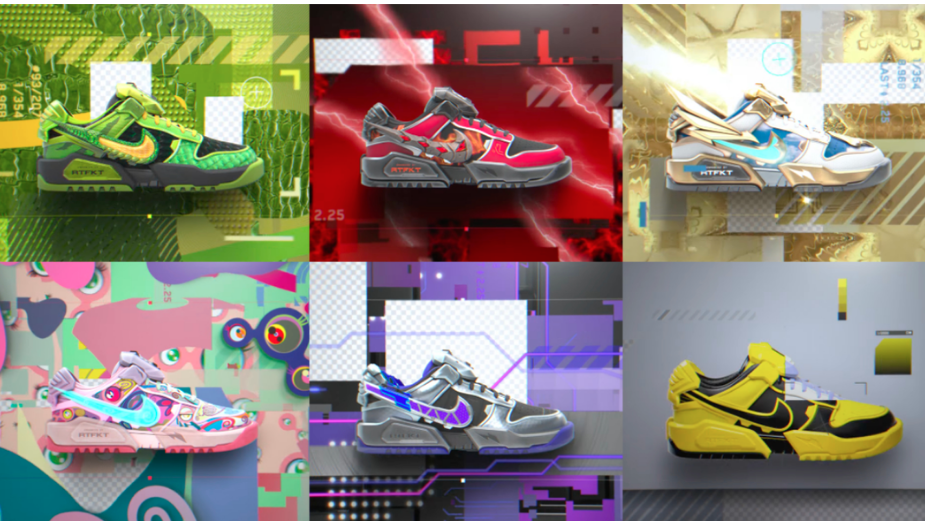 [Speaker Notes: Nike x RTFKT – shoes designed firstly as NFTs with the ‘real shoe’ as a physical souvenir should you wish]
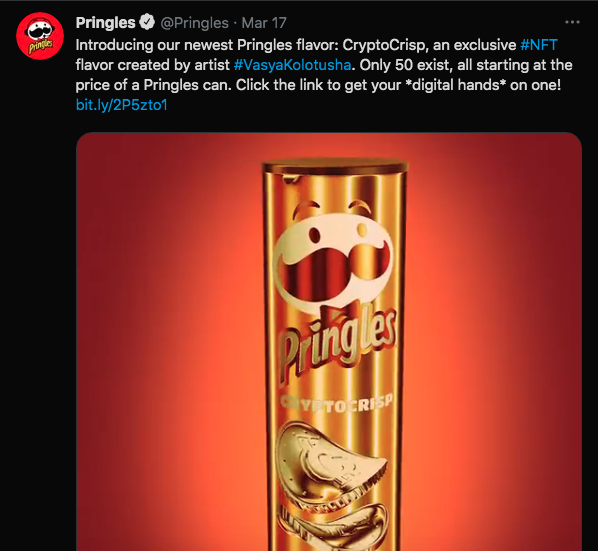 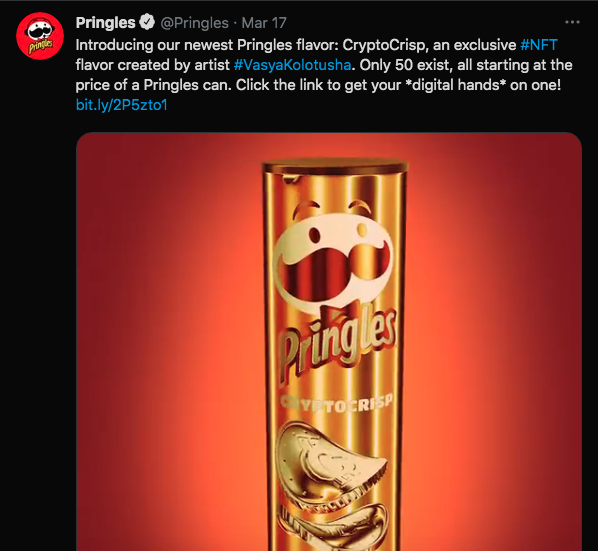 [Speaker Notes: Pringles Crypto Crisps – a great way to explore new flavour innovation]
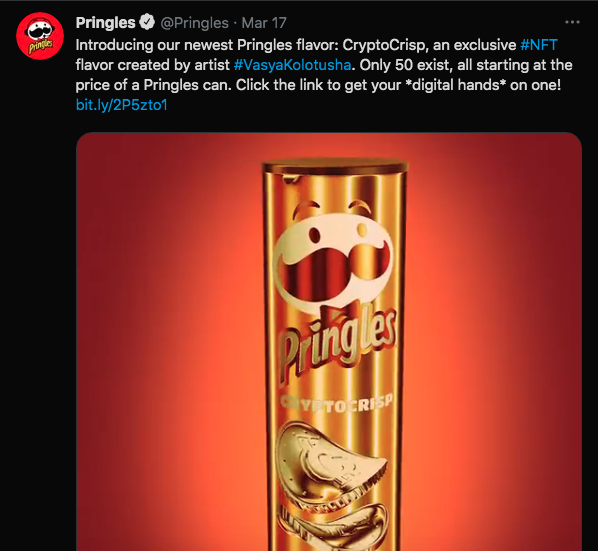 WHAT THIS
MEANS
FOR BRANDS?
>>  New Product Development

>>  Interesting Collaborations

>>  Audience Engagement
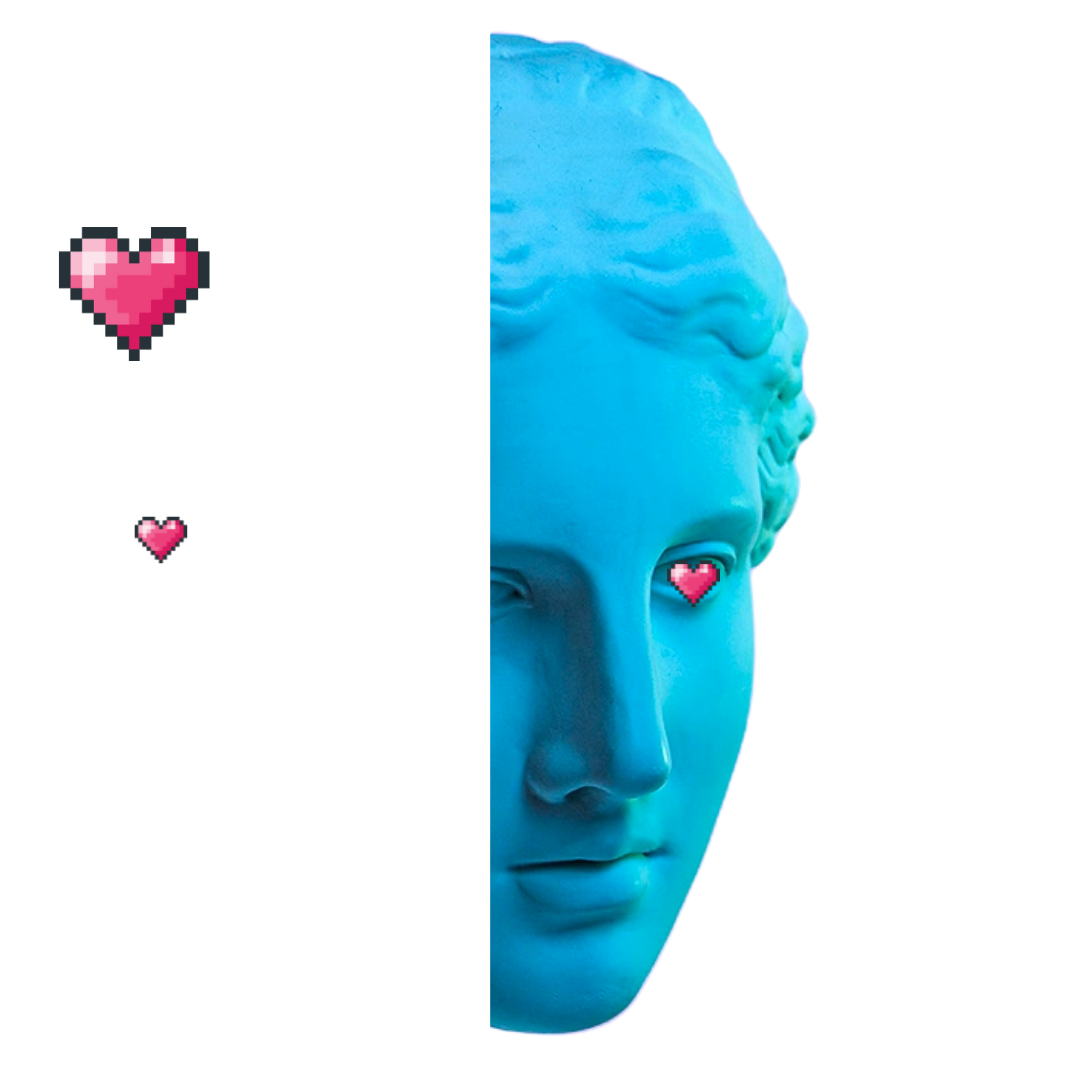 2
Love Moments
Elevated Experiences
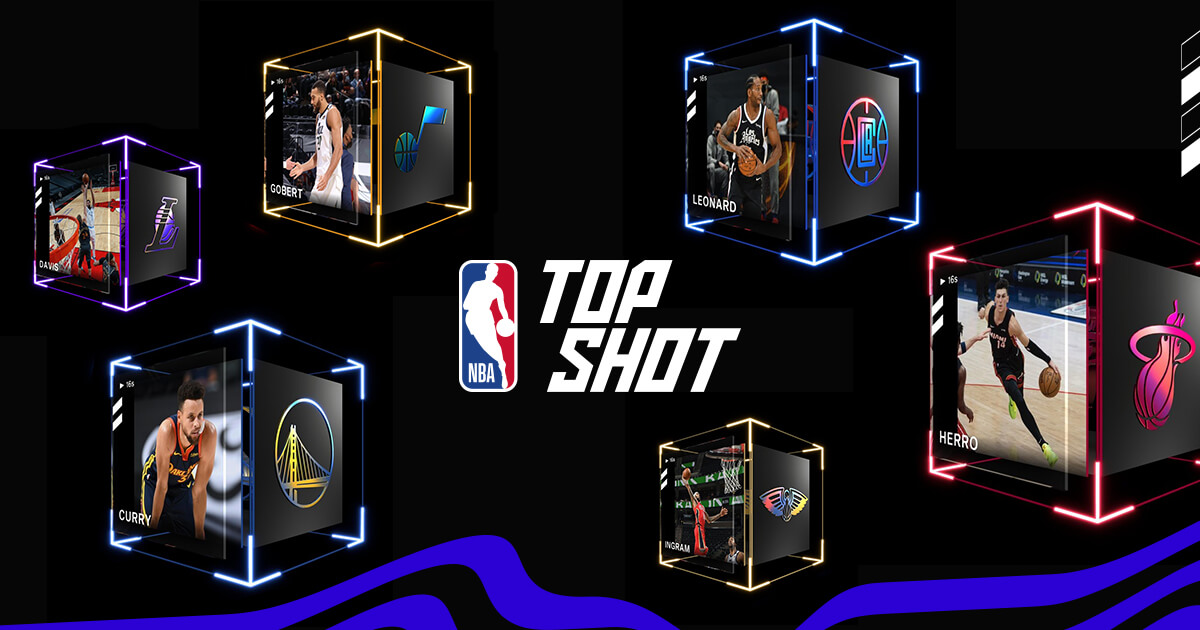 [Speaker Notes: NBA Top Shot ‘Trading Cards’ for live moments with a crazy array of backend features and benefits]
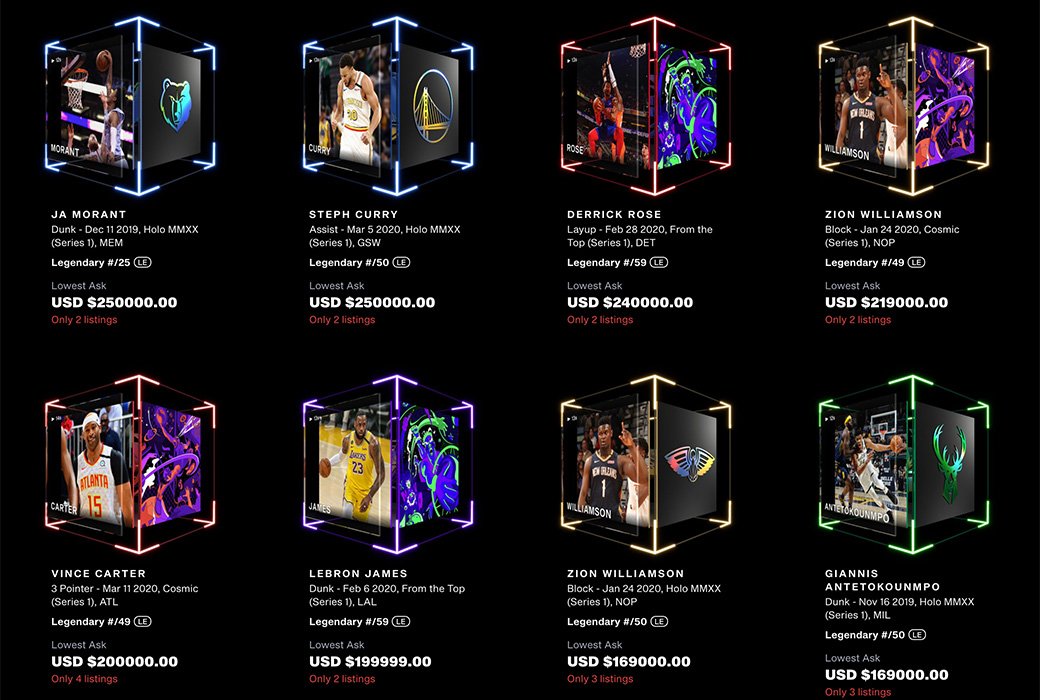 benefits
[Speaker Notes: An Asset Bubble … that has calmed down now.  But still engaging]
AUSTRALIAN OPEN 2022 >>
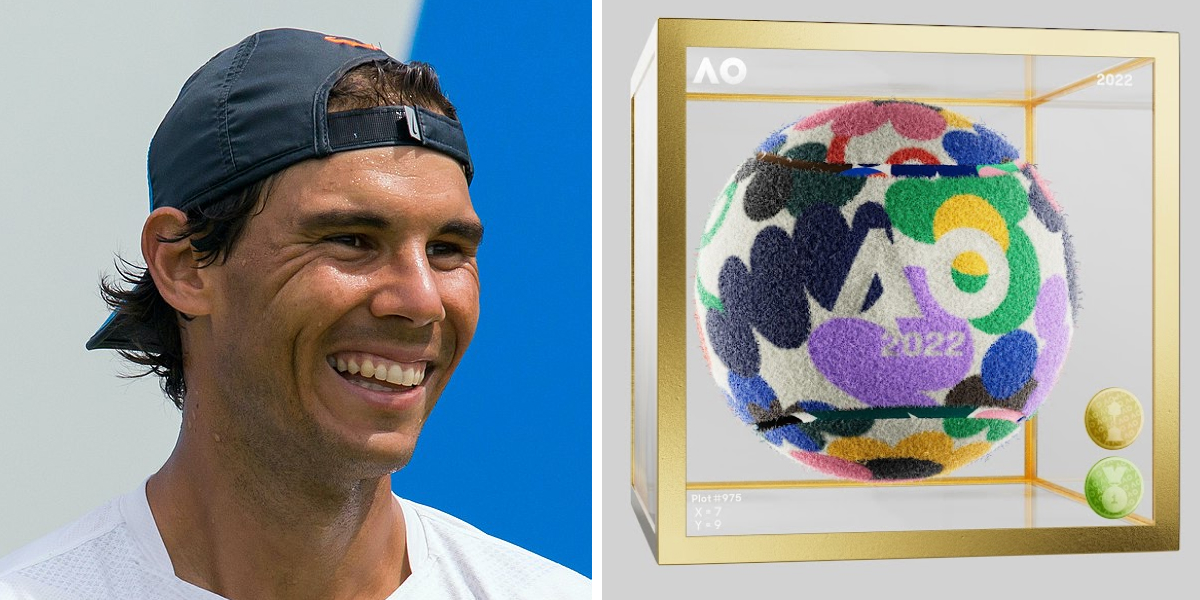 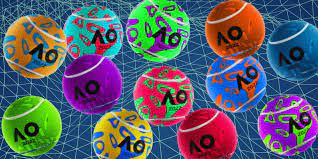 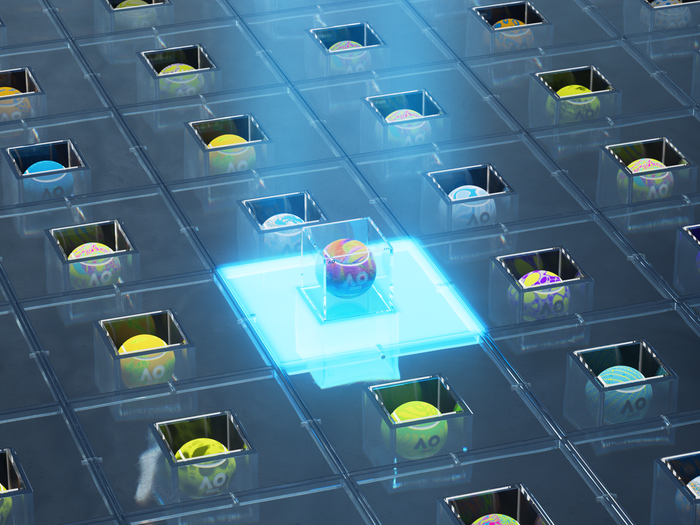 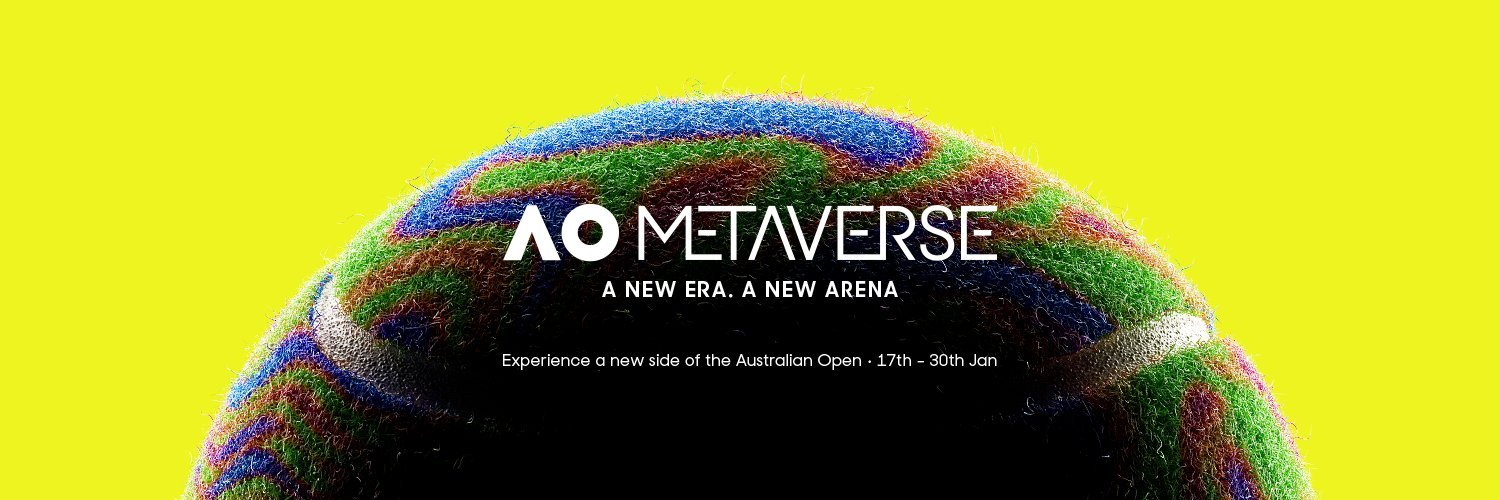 [Speaker Notes: Our favourite example – art balls from the Australian Open.  An extraordinary activation where each owner of a match winning shot NFT got a beautiful physical Art Ball]
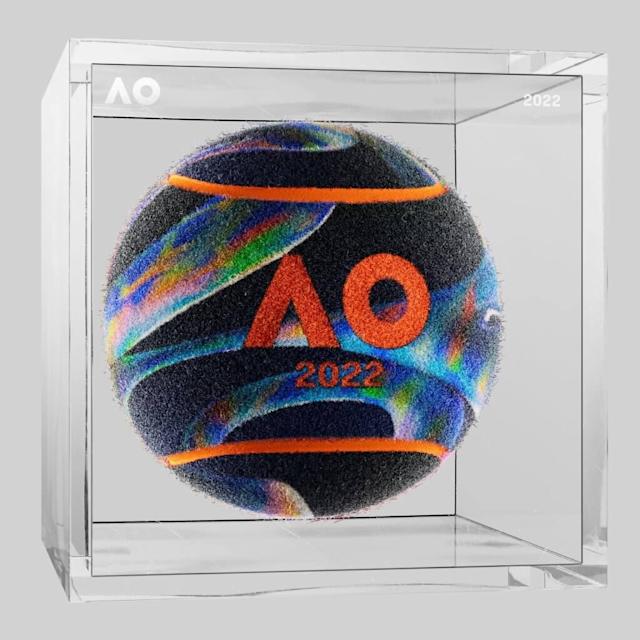 WHAT THIS
MEANS
FOR BRANDS?
>> Enhanced Experiences

>> Souvenir Touchpoint

>> Scarcity and Access
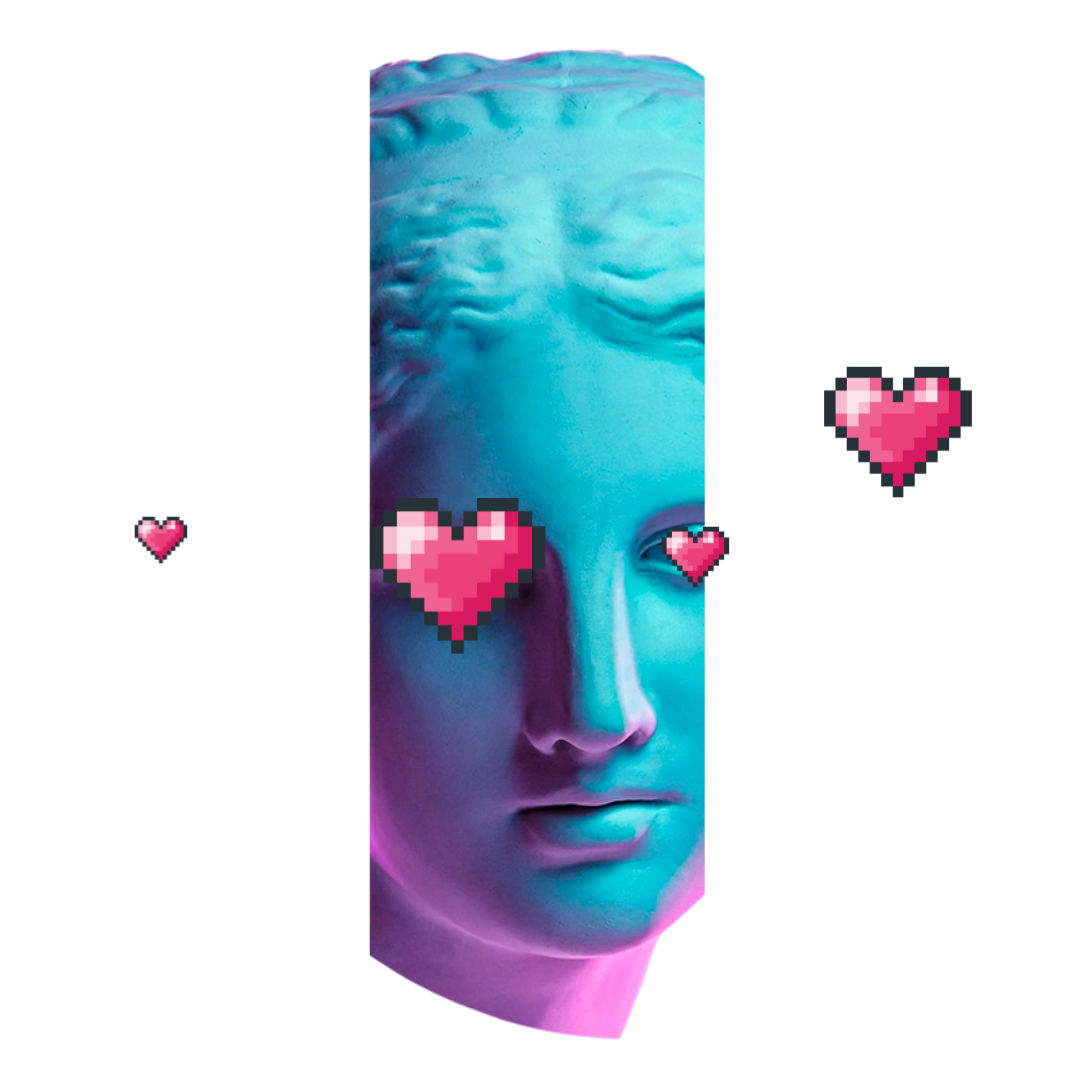 3
All My Love
Loyalty + Ownership
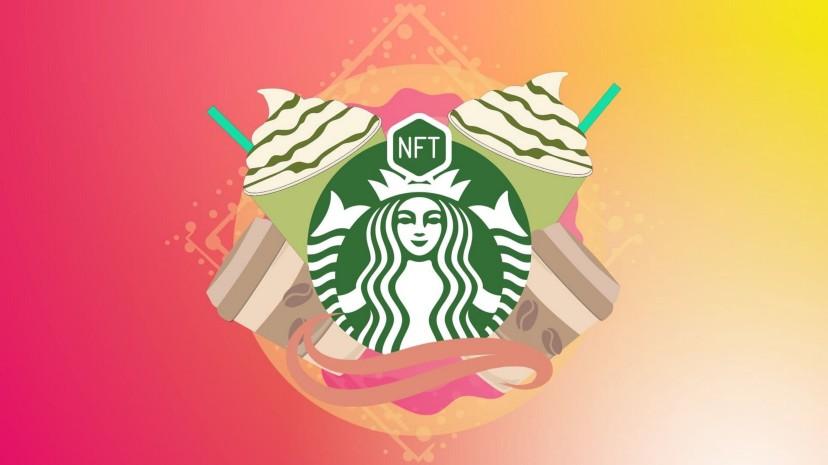 [Speaker Notes: Starbucks Odyssey – Built on their existing and wildly successful rewards program – the NFTs are an extension of their Third Place phiiosophy and the idea that you Drink Coffee but you also Do Coffee (a shared experience)]
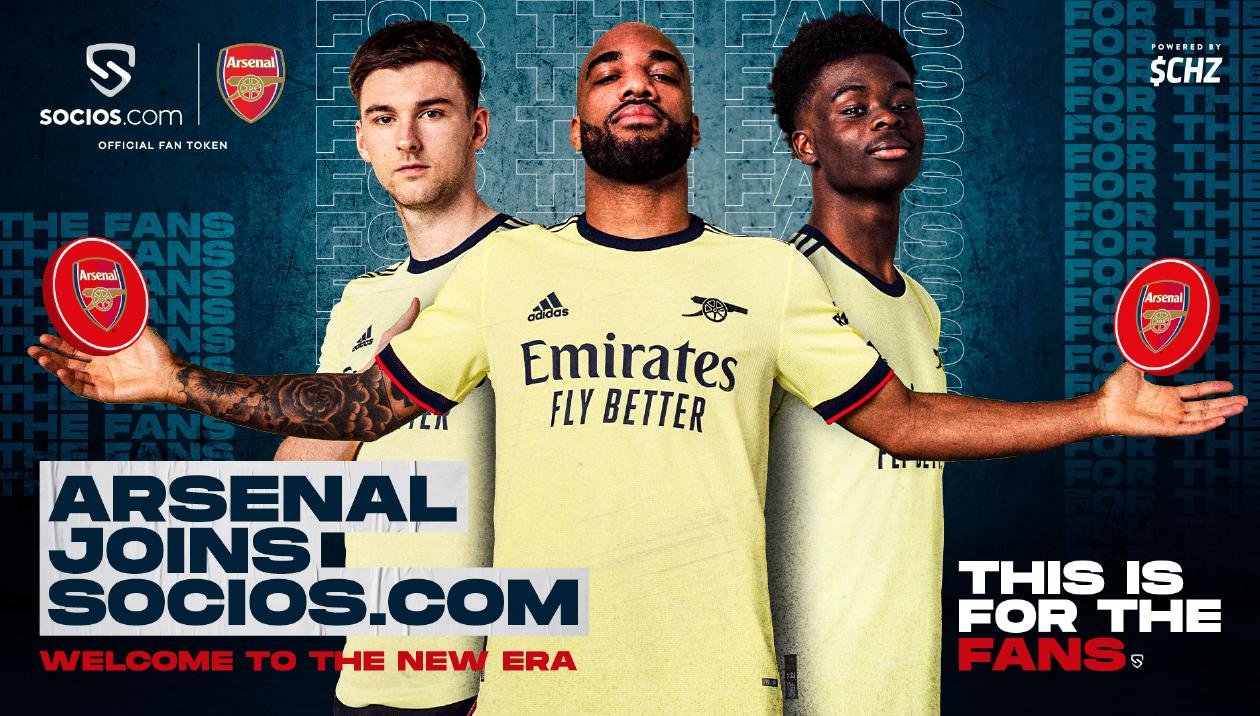 [Speaker Notes: https://www.marketing-interactive.com/arsenal-joins-the-nft-league-with-new-fan-token

$AFC Fan Token holders will have engagement opportunities on Socios.com, including the chance to influence the club in a series of interactive polls across a variety of decisions every season. 
Fans will also be able to access club-related content and experience Socios.com’s geolocation, augmented reality feature "Token Hunt". 
In addition, fans can also interact with other fans through club-related games, competitions and quizzes, competing in global leaderboards and earning real-life and digital club-related benefits and experiences.]
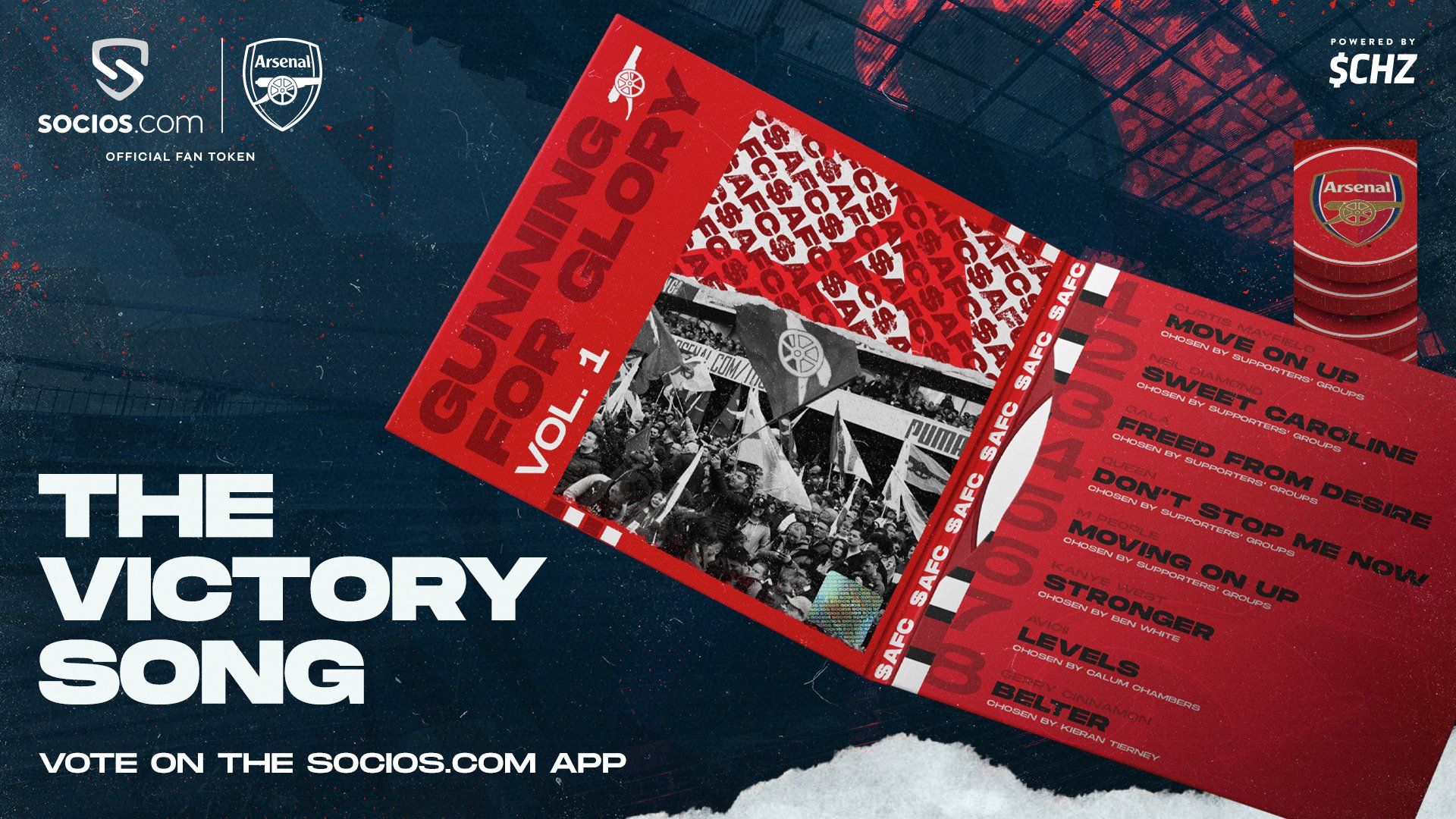 [Speaker Notes: = Voting Rights!]
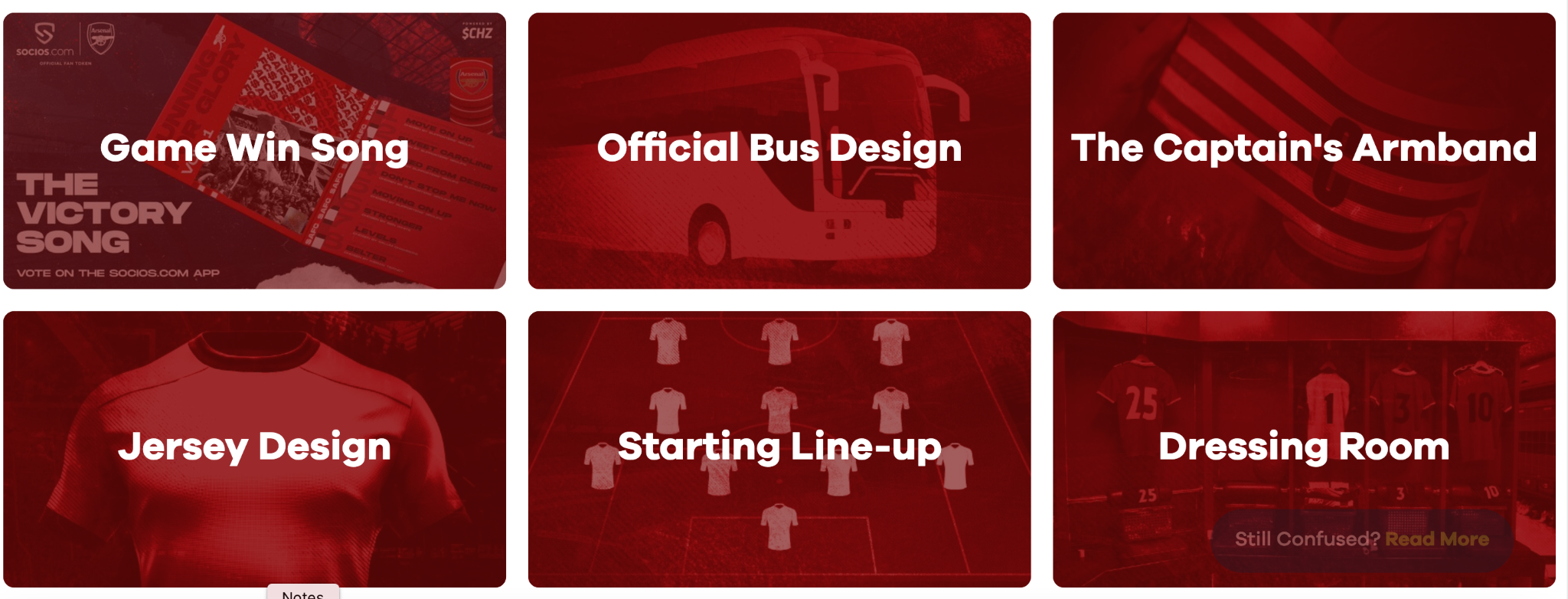 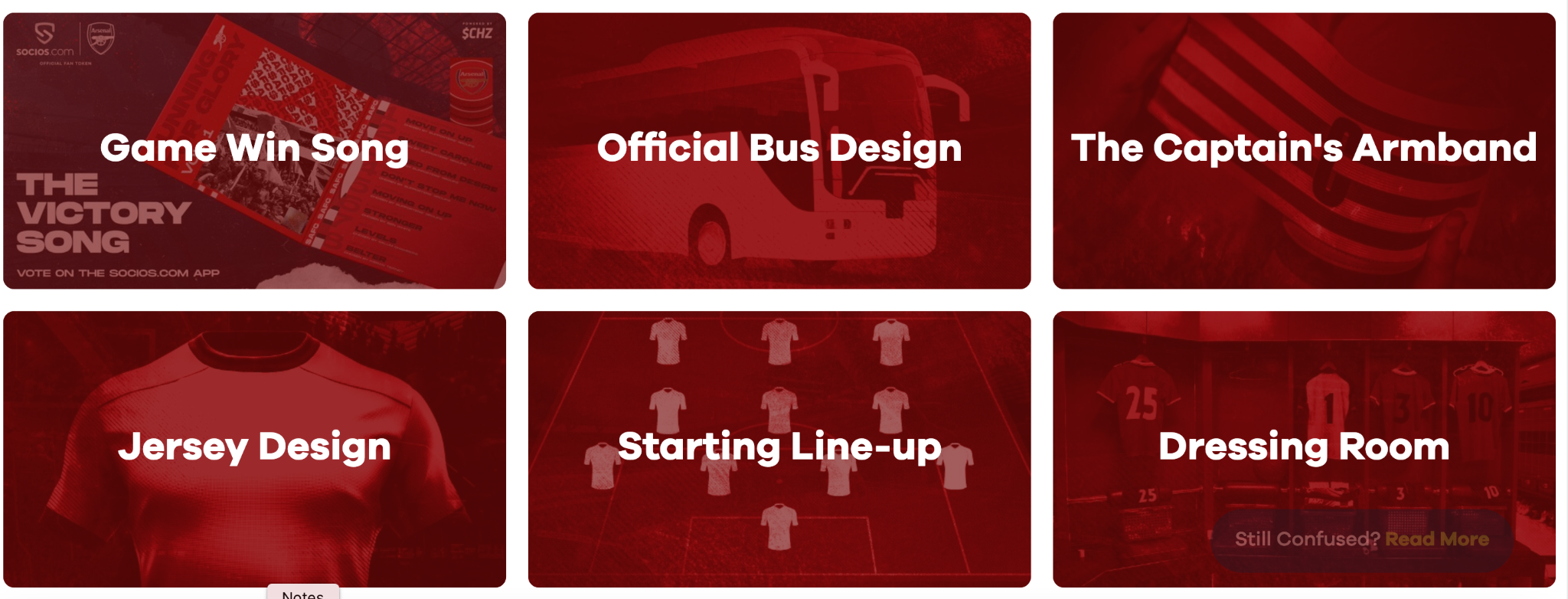 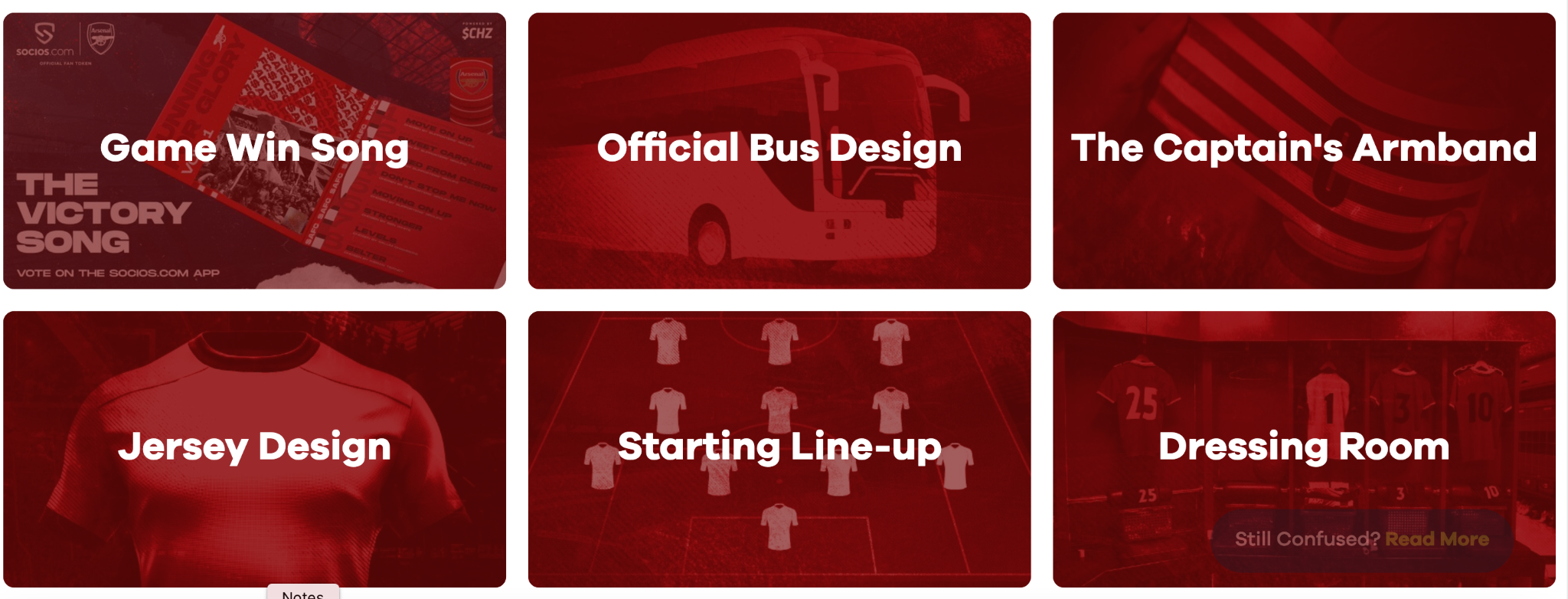 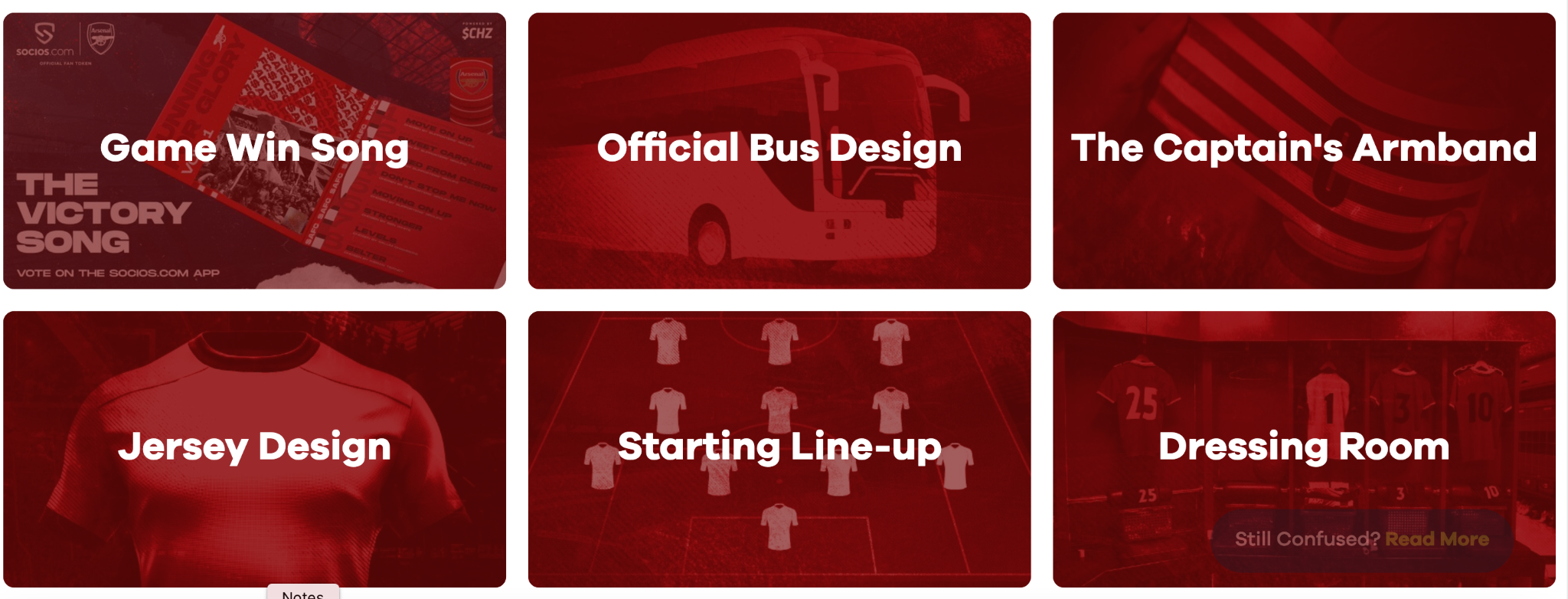 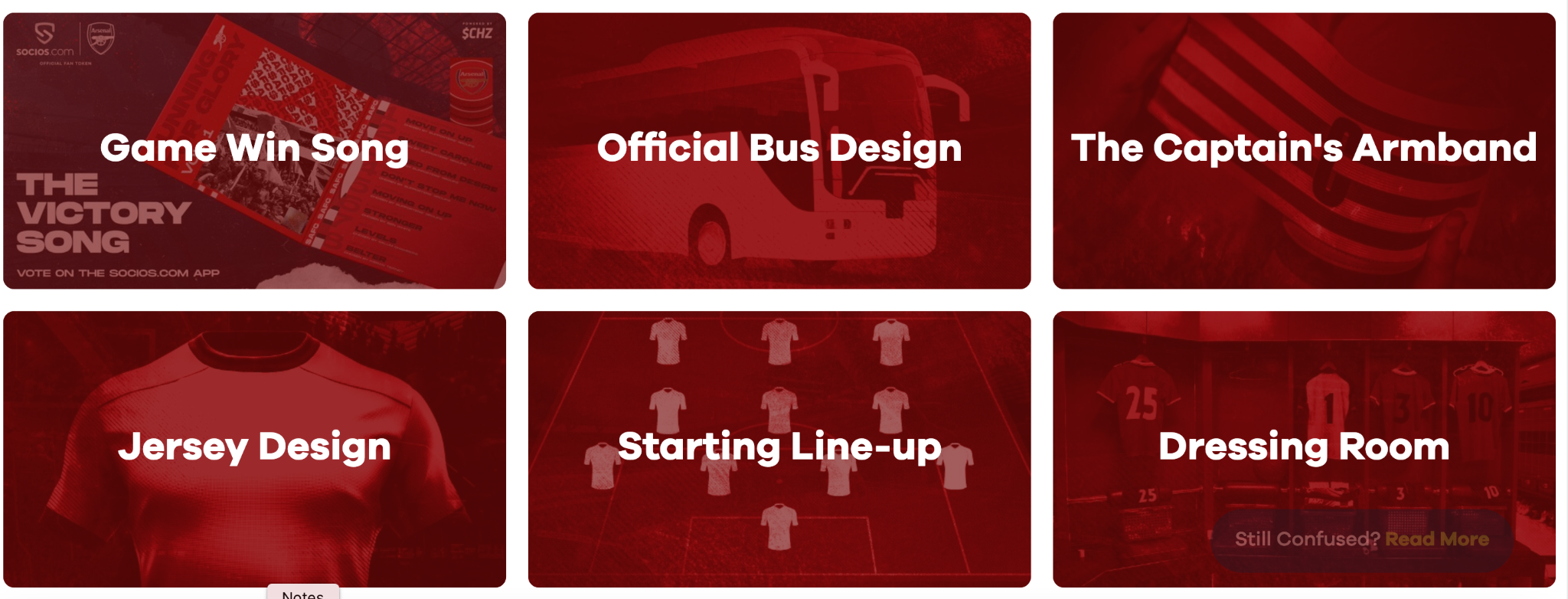 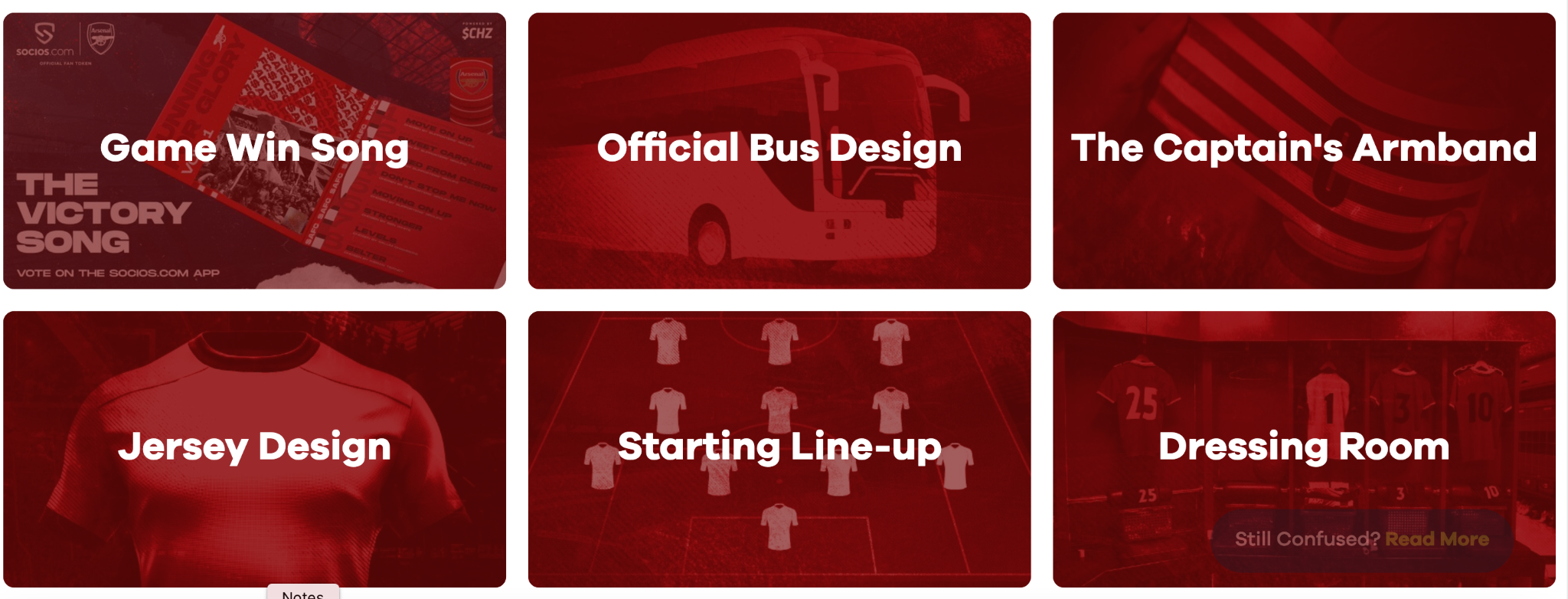 [Speaker Notes: = Voting Rights!  So many ways in]
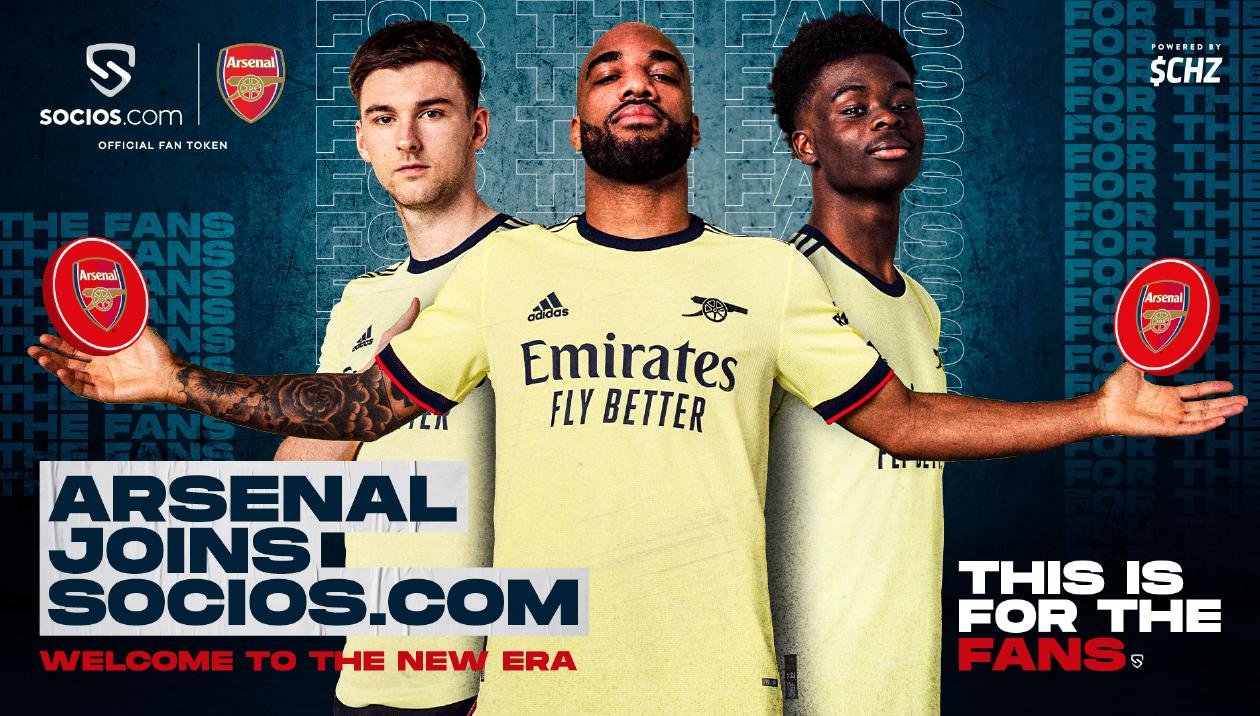 WHAT THIS
MEANS
FOR BRANDS?
>> Next Level Rewards 

>> Genuine Brand Community

>> Distributed Ownership
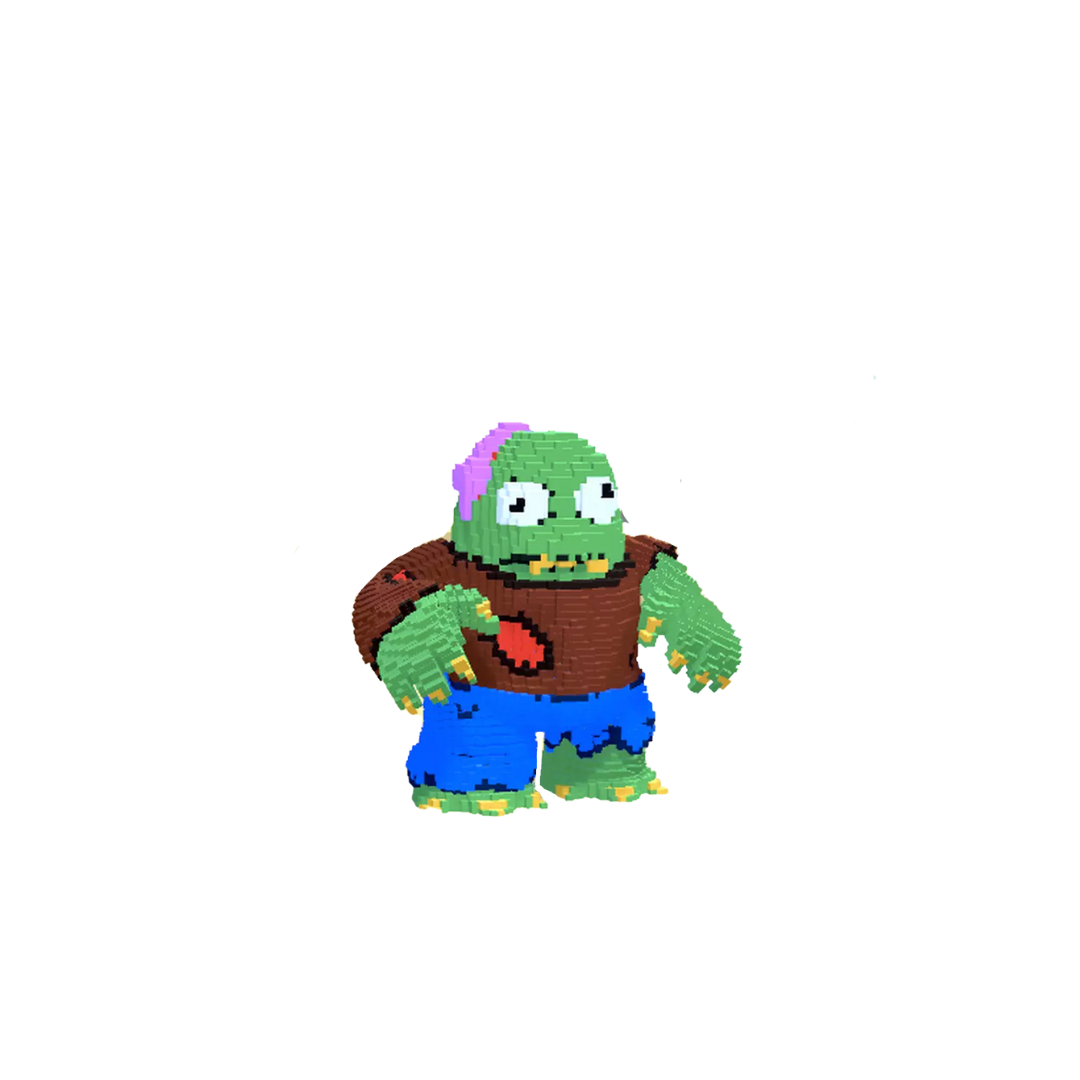 WAIT!
SOME WATCHOUTS
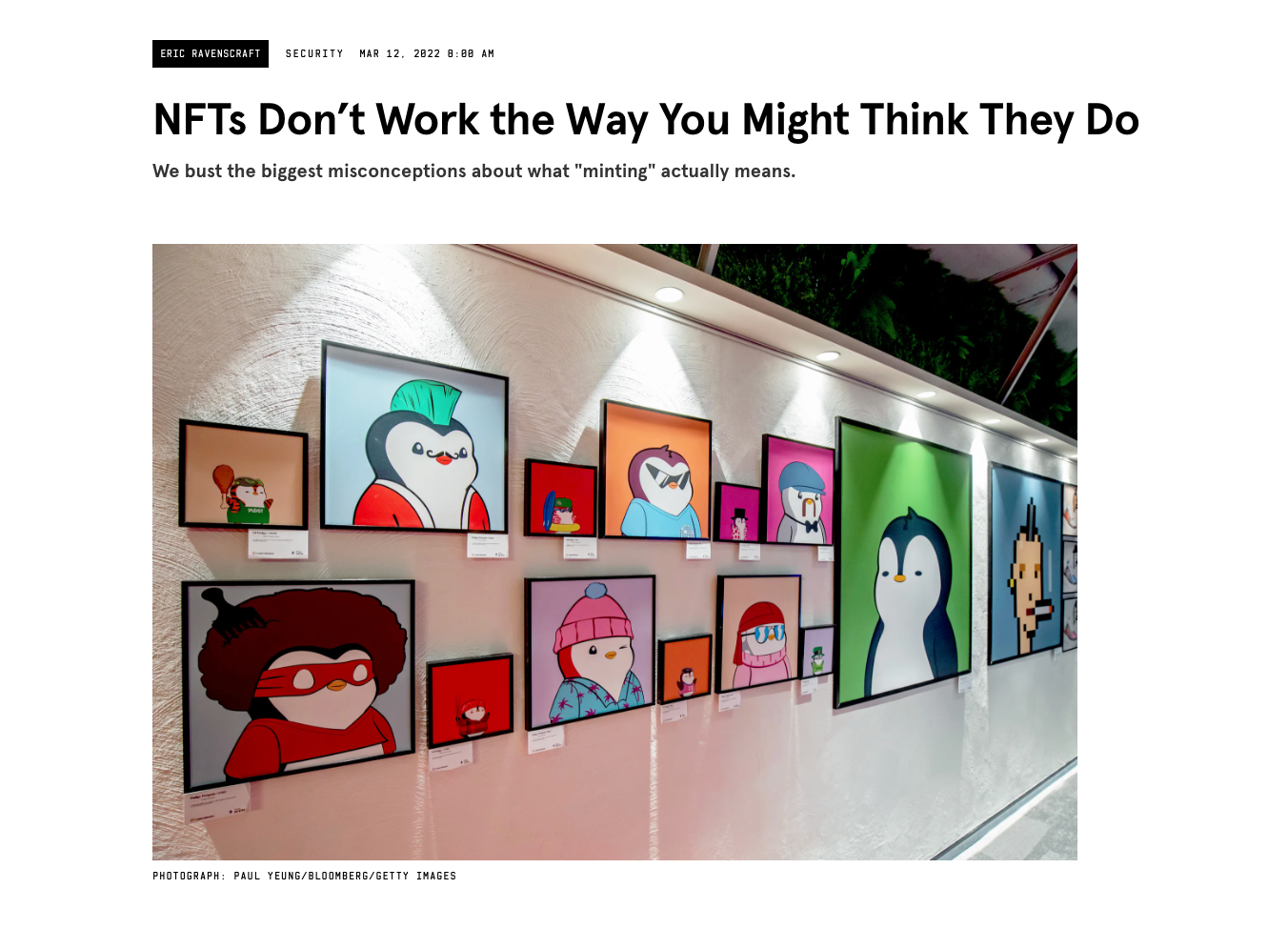 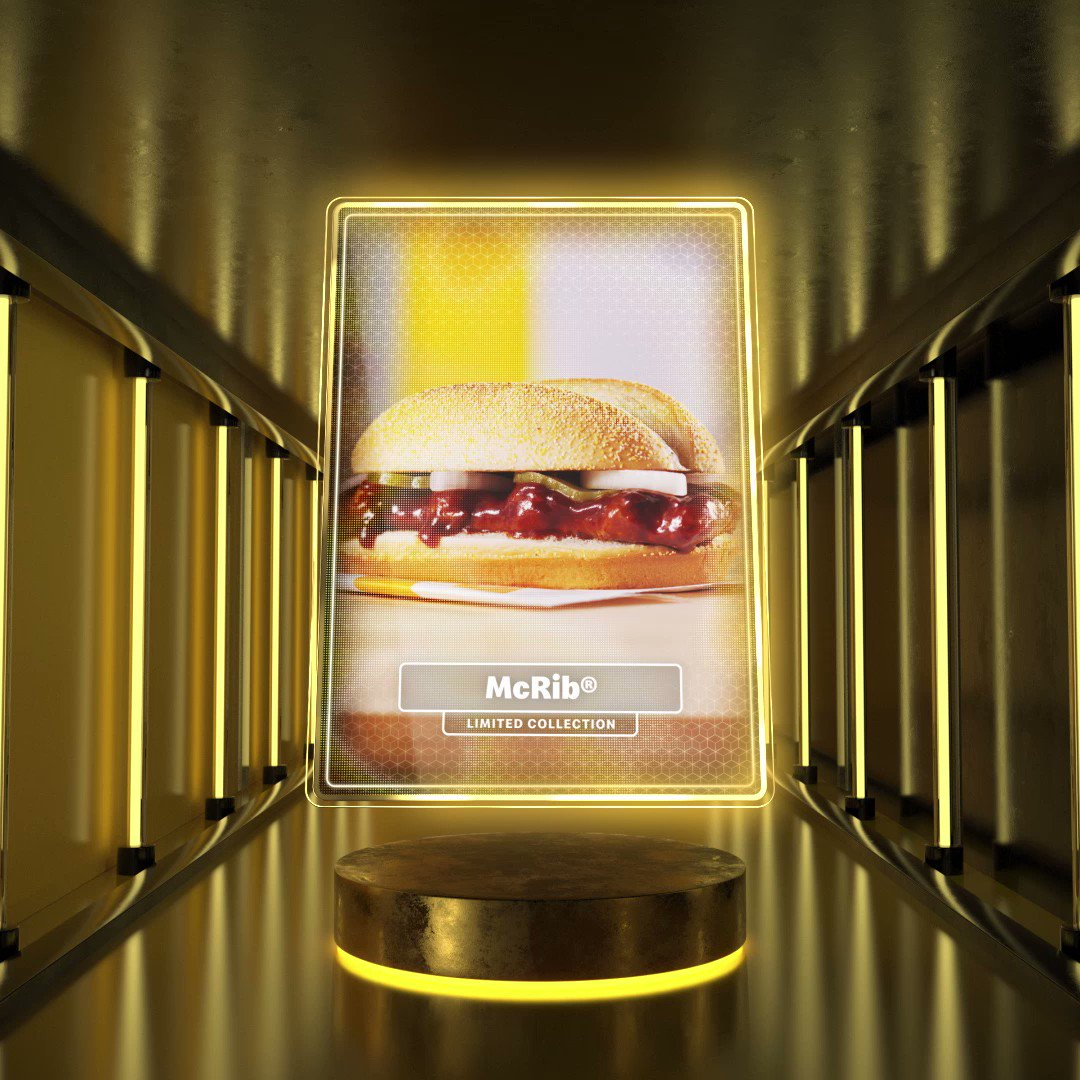 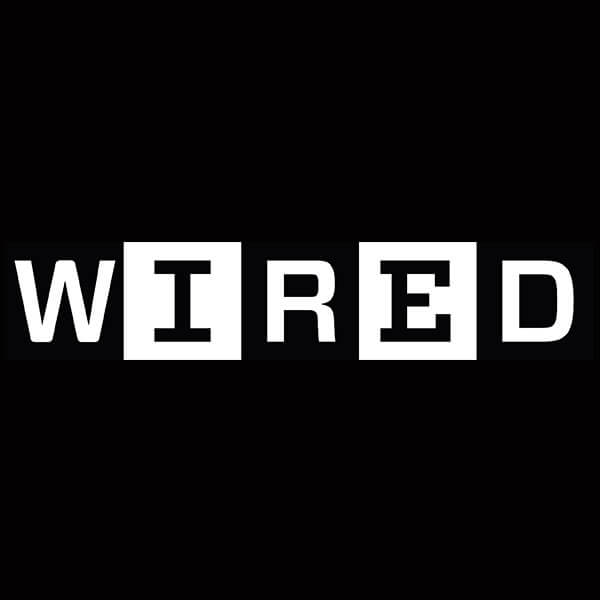 BACK
TO THE 
FUTURE
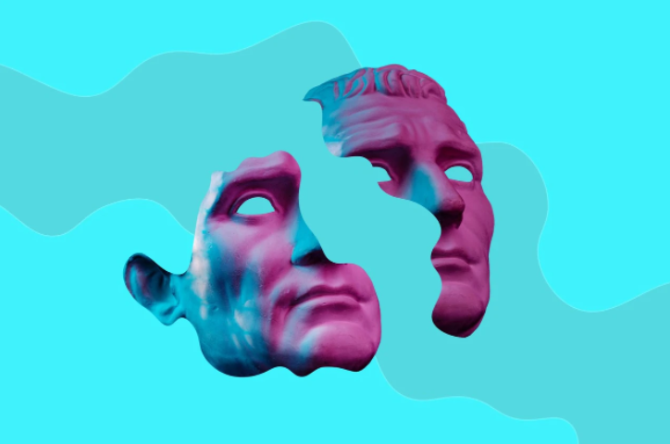 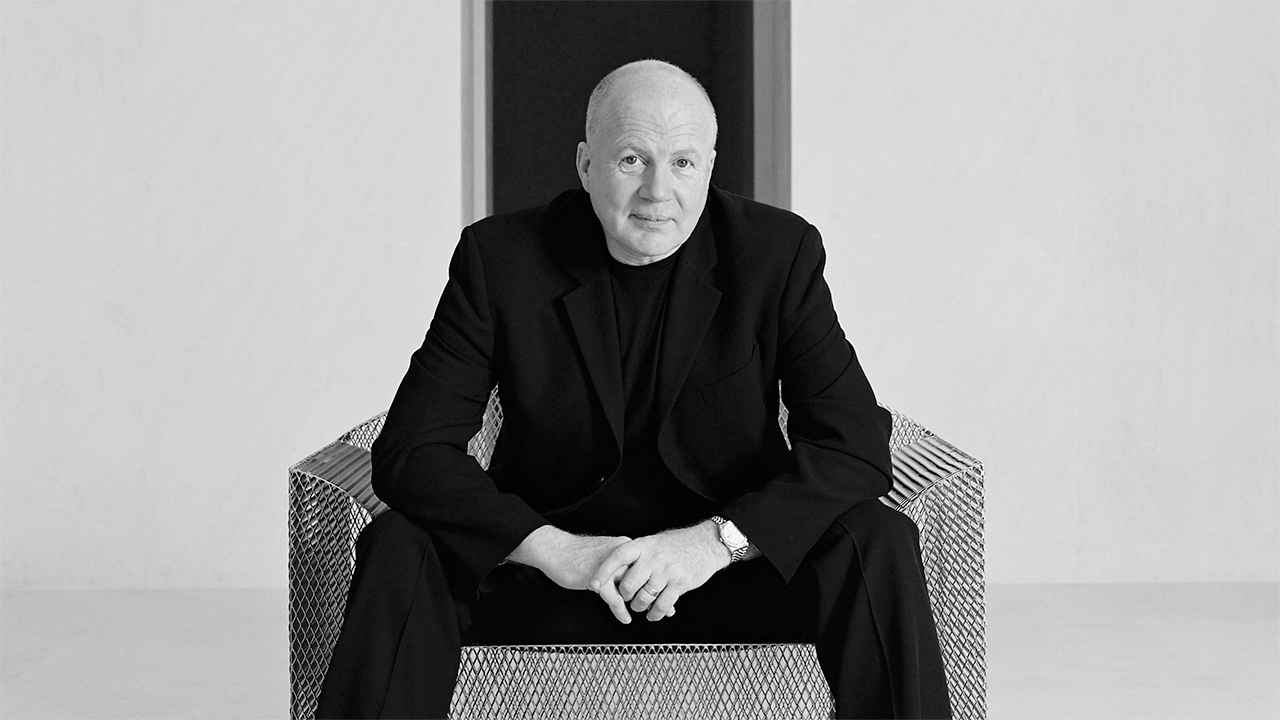 "Creating a lovemark is 
all about the ability to understand consumers’ dreams, to know what they want and when they want it and to create great experiences that make your brands a part of their lives."

Kevin Roberts
[Speaker Notes: Kevin has been overlooked … his plea way back in 2004 seems ahead of its time.  NFTs offer a way to develop genuine, deeper and lasting relationships with brand fans.]
THANKYOU!
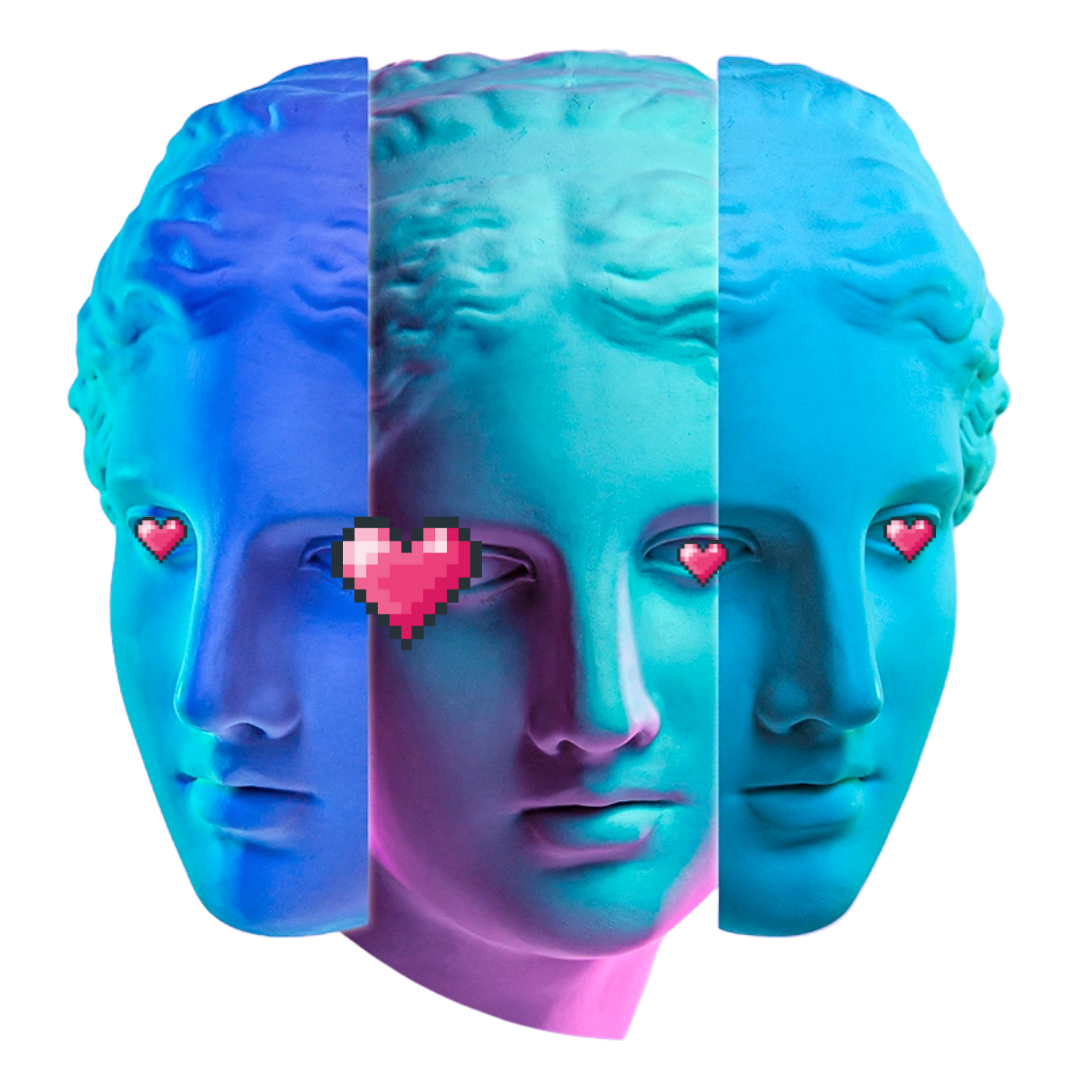 [Speaker Notes: Martin Wiegel took a]